KHỞI ĐỘNG
Nhìn hình ảnh, đoán địa danh
Thành phố Venice, Ý
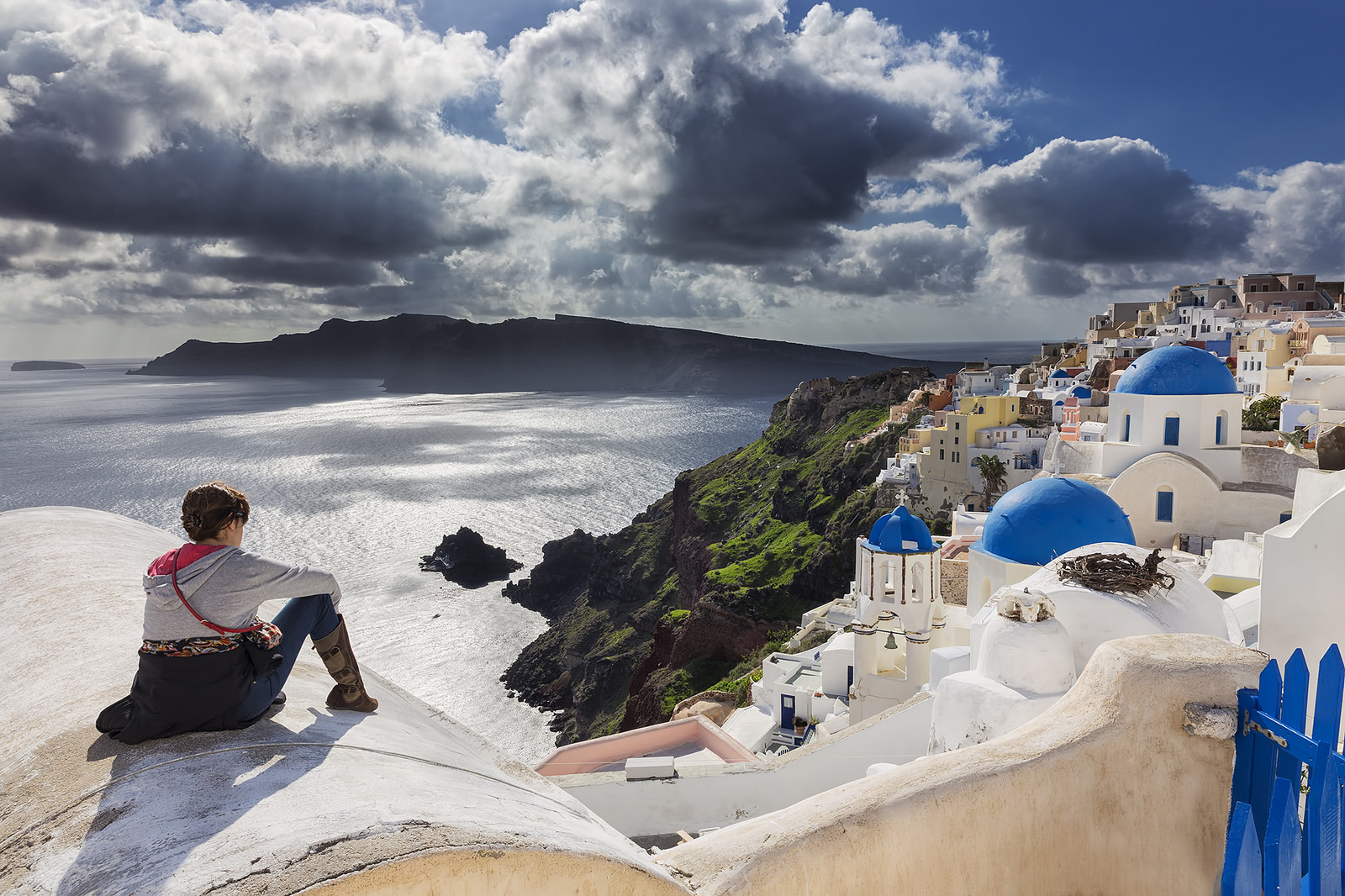 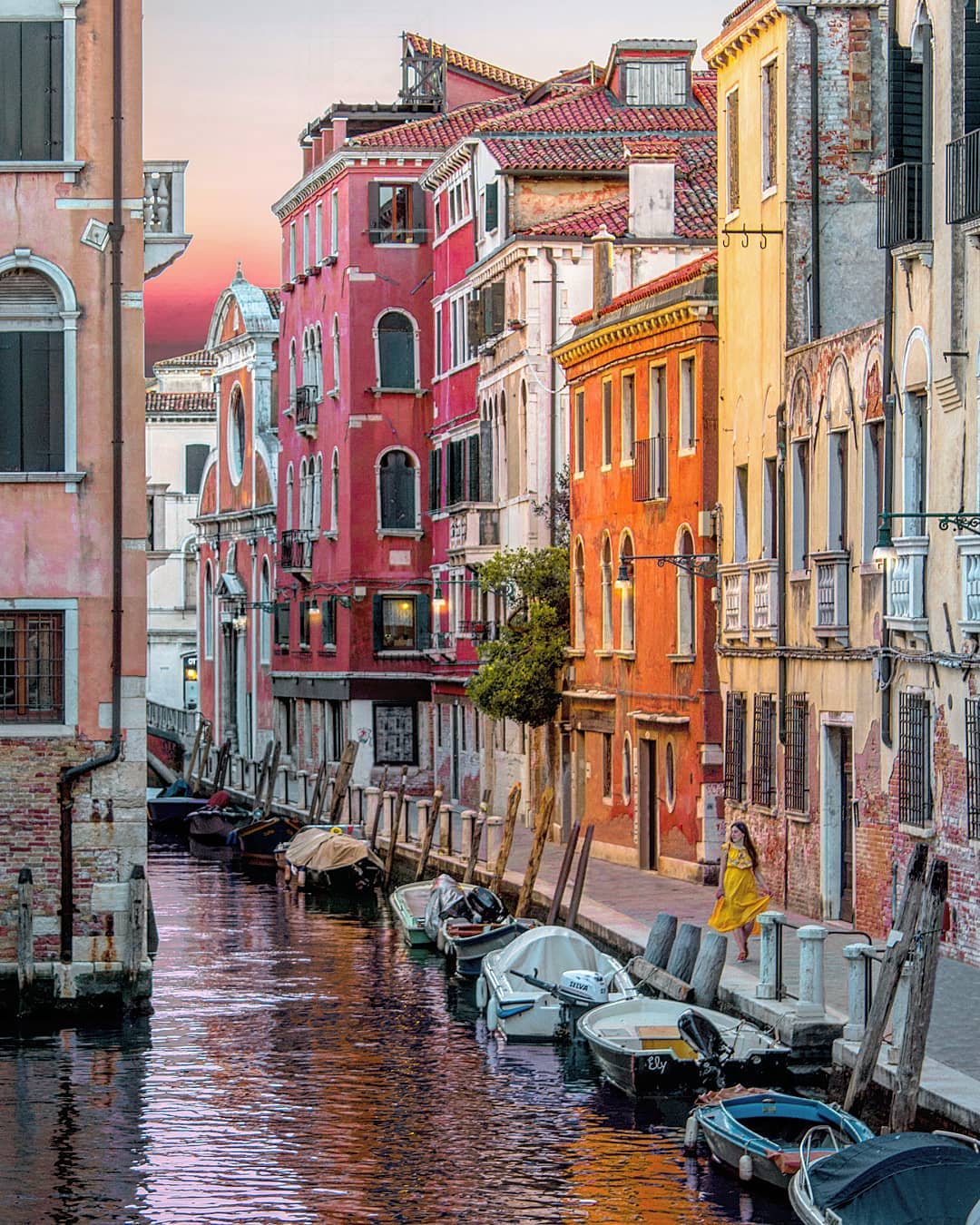 Đảo Santorini, Hi Lạp
Thiên đường biển vùng Địa Trung Hải nổi tiếng với một bên là đại dương bao la, một bên là những ngôi nhà mái vòm hai màu xanh trắng trên các sườn núi.
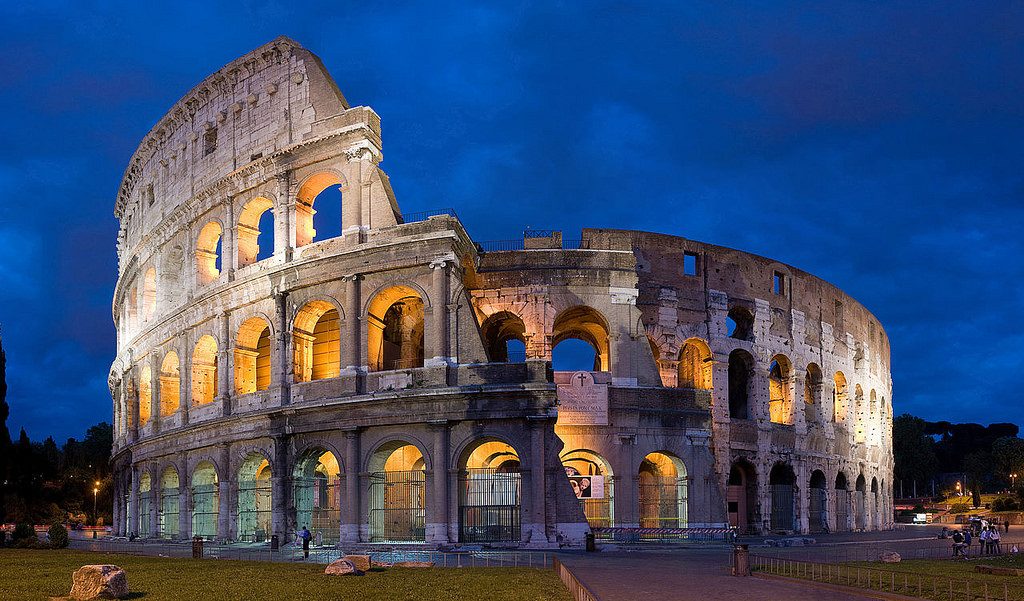 Vòng xoay London Eye, Anh
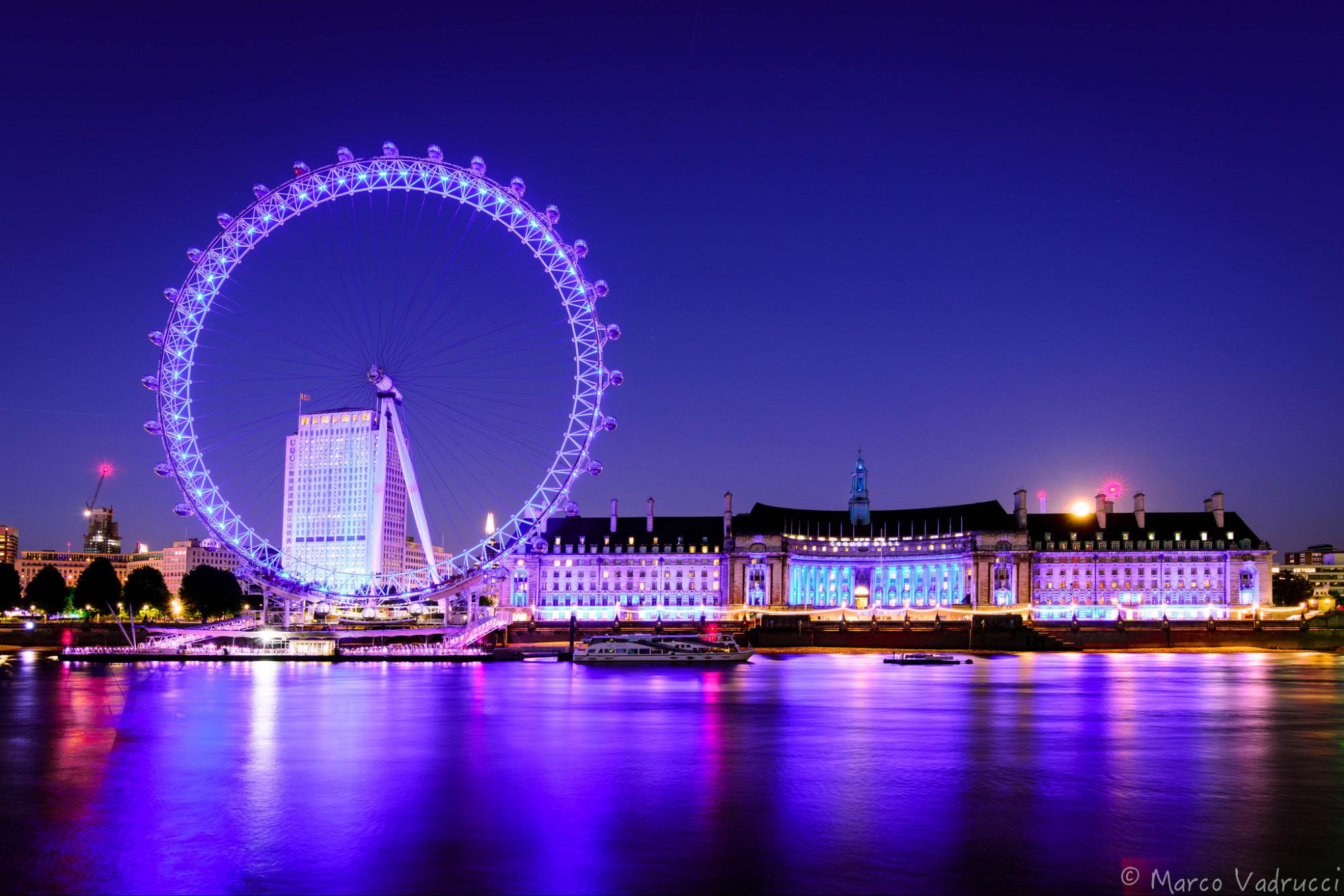 Đấu trường cổ Colosseum, Ý
Công trình được xem là một trong những biểu tượng đẹp nhất của Đế chế La Mã.
Tháp Eiffel, Pháp
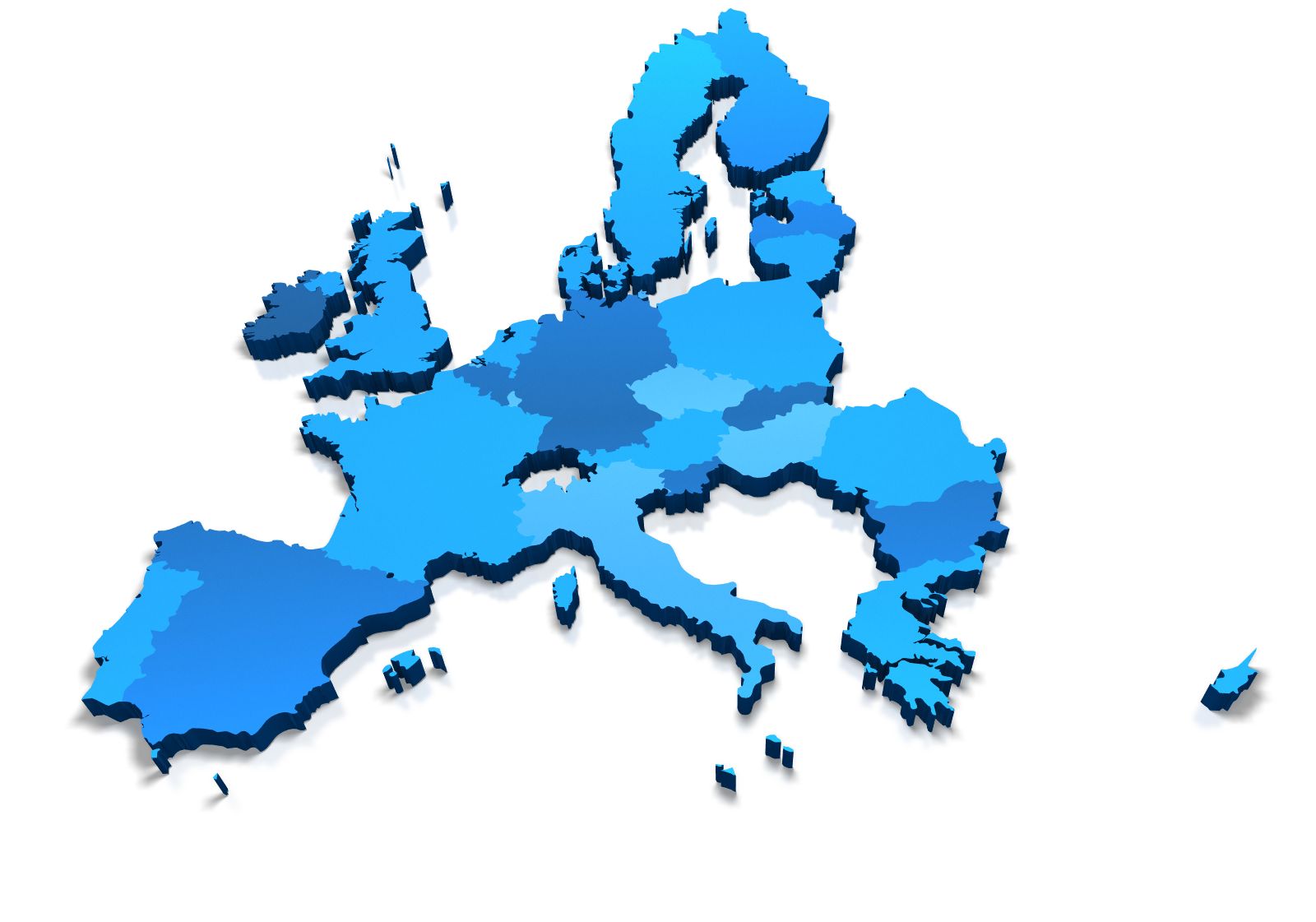 BÀI 51:
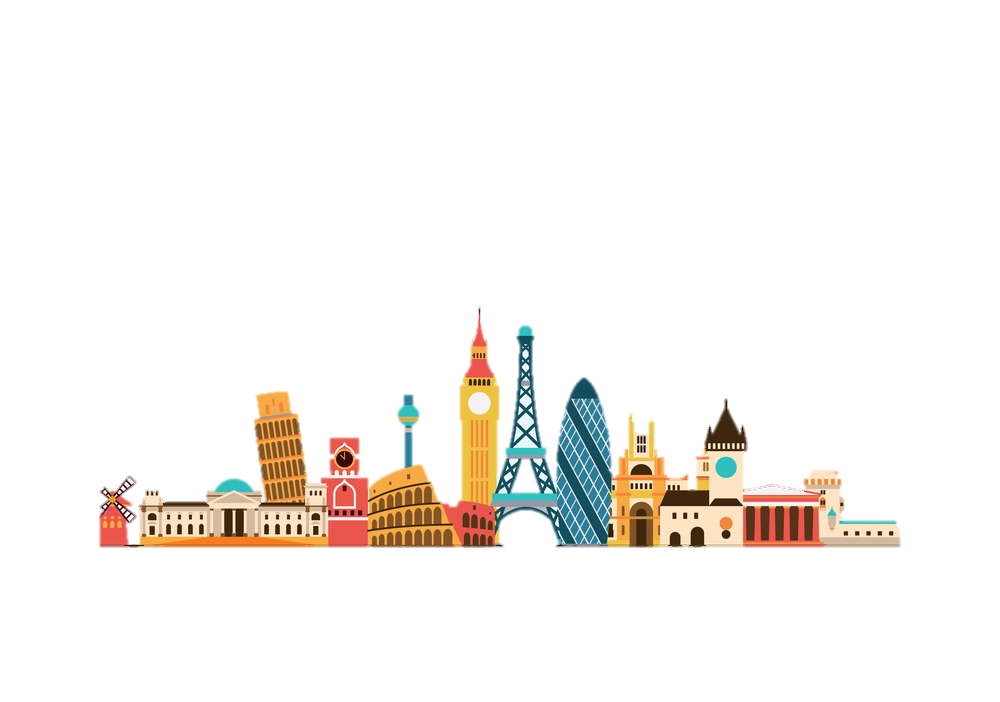 THIÊN NHIÊN CHÂU ÂU
NỘI DUNG BÀI HỌC
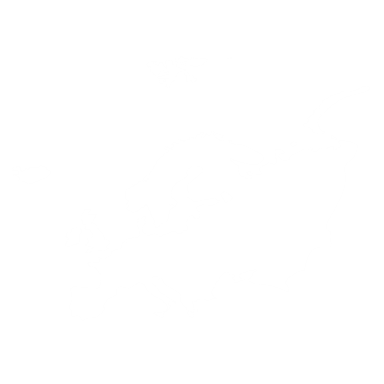 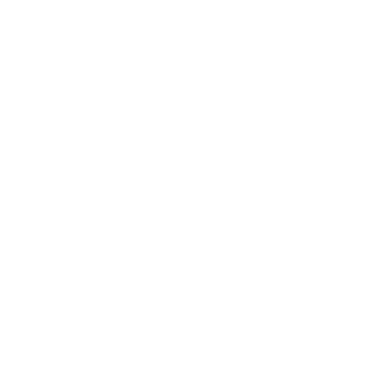 VỊ TRÍ, ĐỊA HÌNH
KHÍ HẬU, SÔNG NGÒI, THỰC VẬT
NỘI DUNG BÀI HỌC
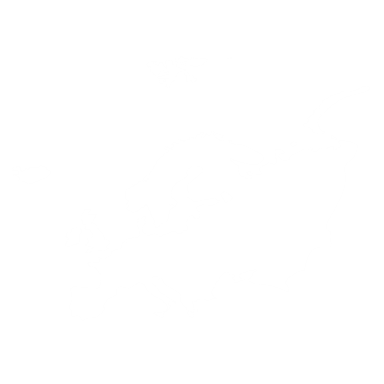 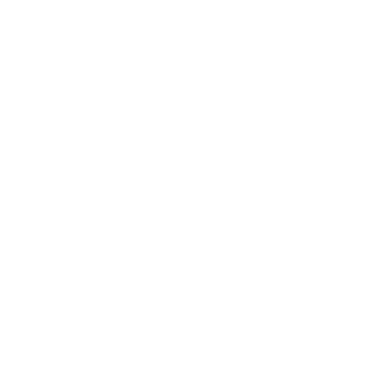 KHÍ HẬU, SÔNG NGÒI, THỰC VẬT
VỊ TRÍ, ĐỊA HÌNH
NỘI DUNG BÀI HỌC
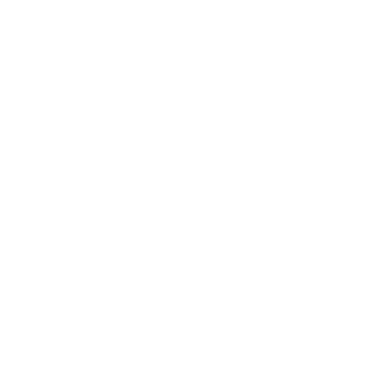 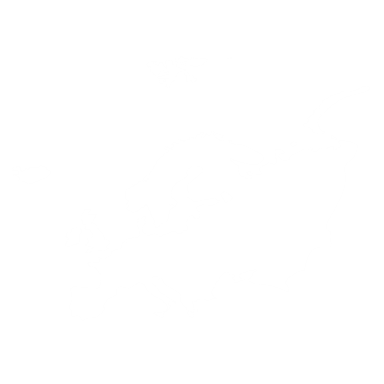 KHÍ HẬU, SÔNG NGÒI, THỰC VẬT
VỊ TRÍ, ĐỊA HÌNH
I. VỊ TRÍ, ĐỊA HÌNH
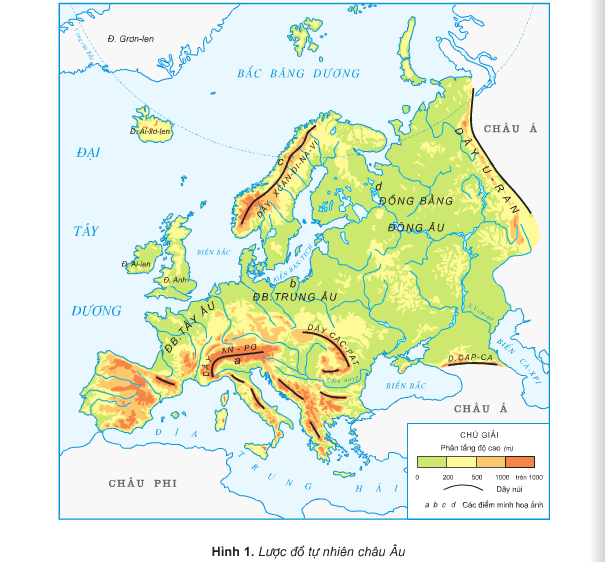 Quan sát lược đồ dưới đây, em hãy cho biết vị trí và giới hạn lãnh thổ của châu Âu?
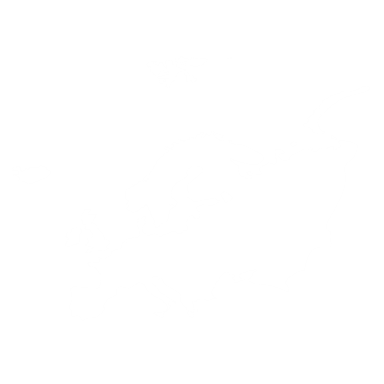 Vị trí
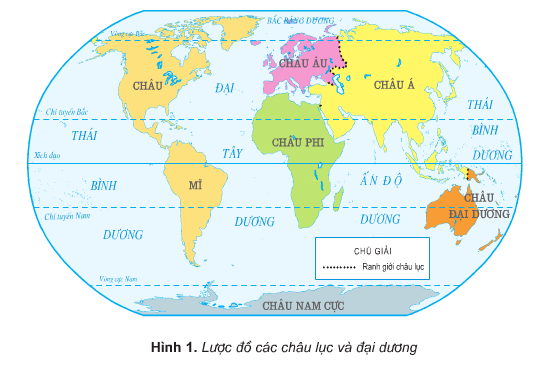 I. VỊ TRÍ, ĐỊA HÌNH
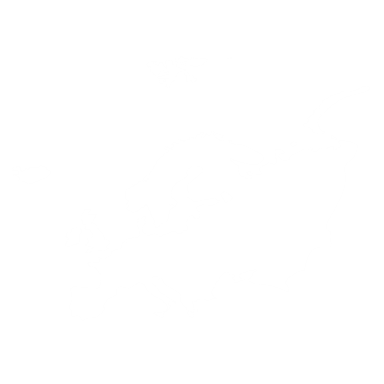 Vị trí
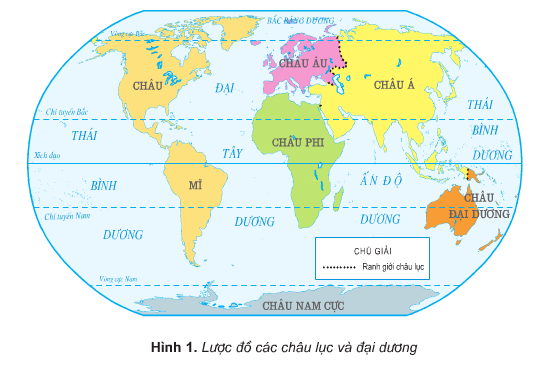 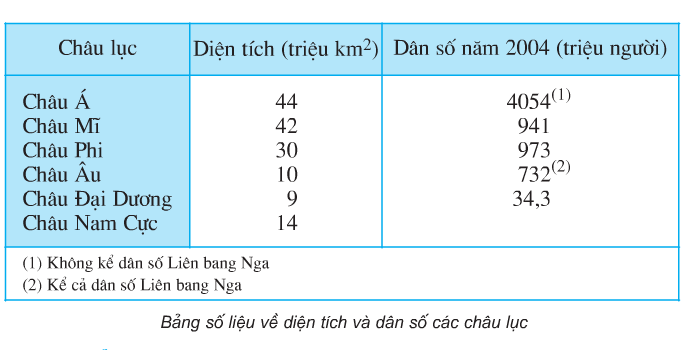 Thuộc lục địa Á – Âu.
Diện tích 10 triệu km2.
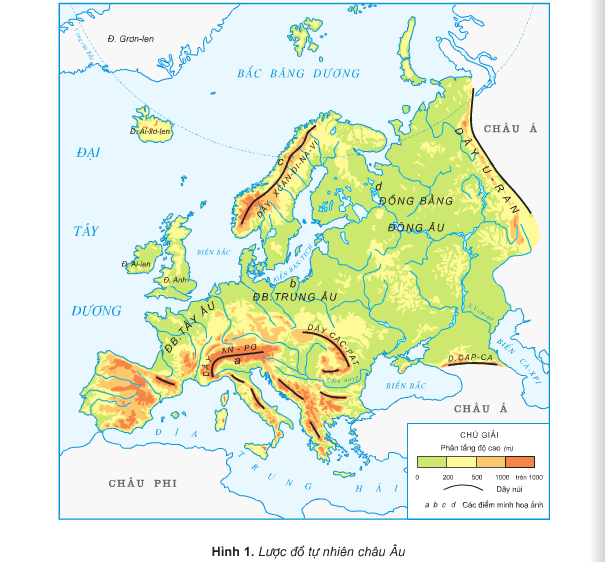 I. VỊ TRÍ, ĐỊA HÌNH
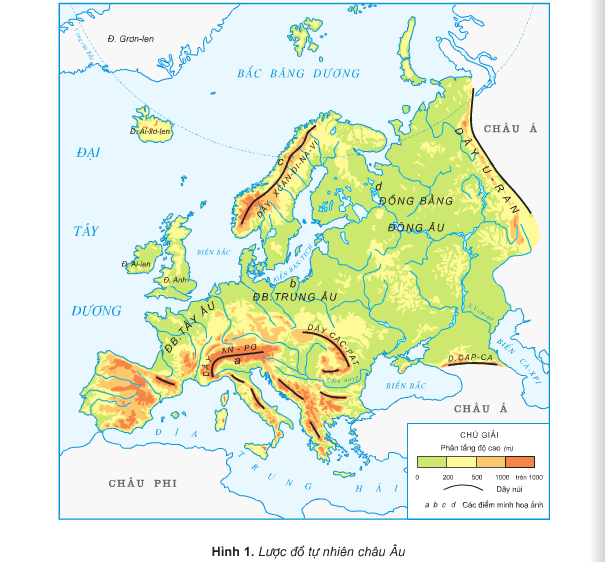 Mũi Noockin 71oB
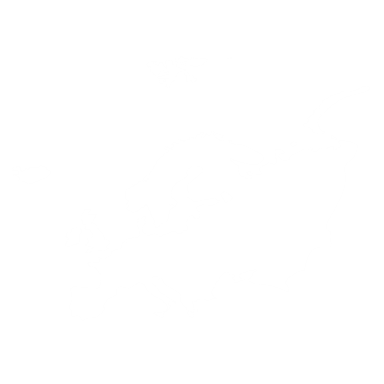 Vị trí
3 mặt giáp biển và đại dương:
Bắc giáp Bắc Băng Dương
Nam giáp Địa Trung Hải
Tây giáp Đại Tây Dương
Nằm giữa 36oB và 71oB.
Mũi Marôki 36oB
I. VỊ TRÍ, ĐỊA HÌNH
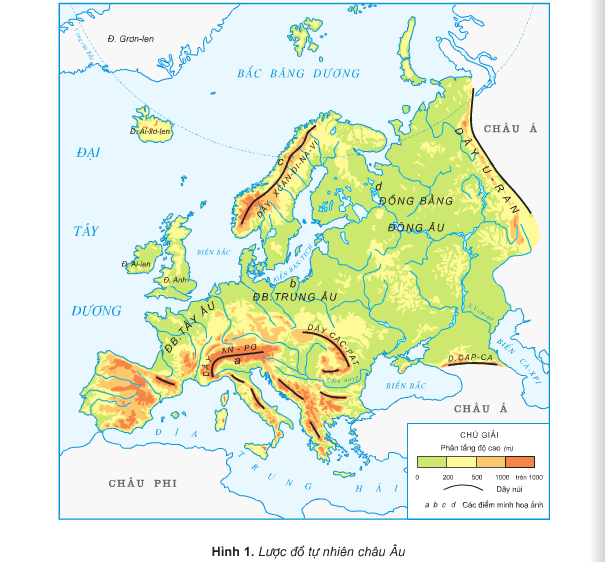 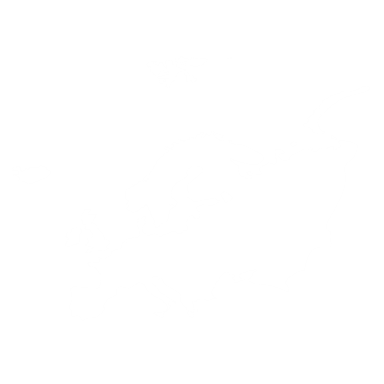 Vị trí
Em hãy nhận xét đường bờ biển của châu Âu?
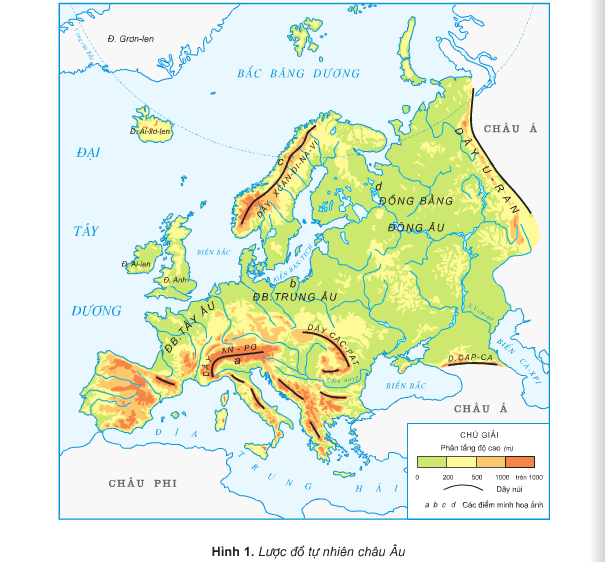 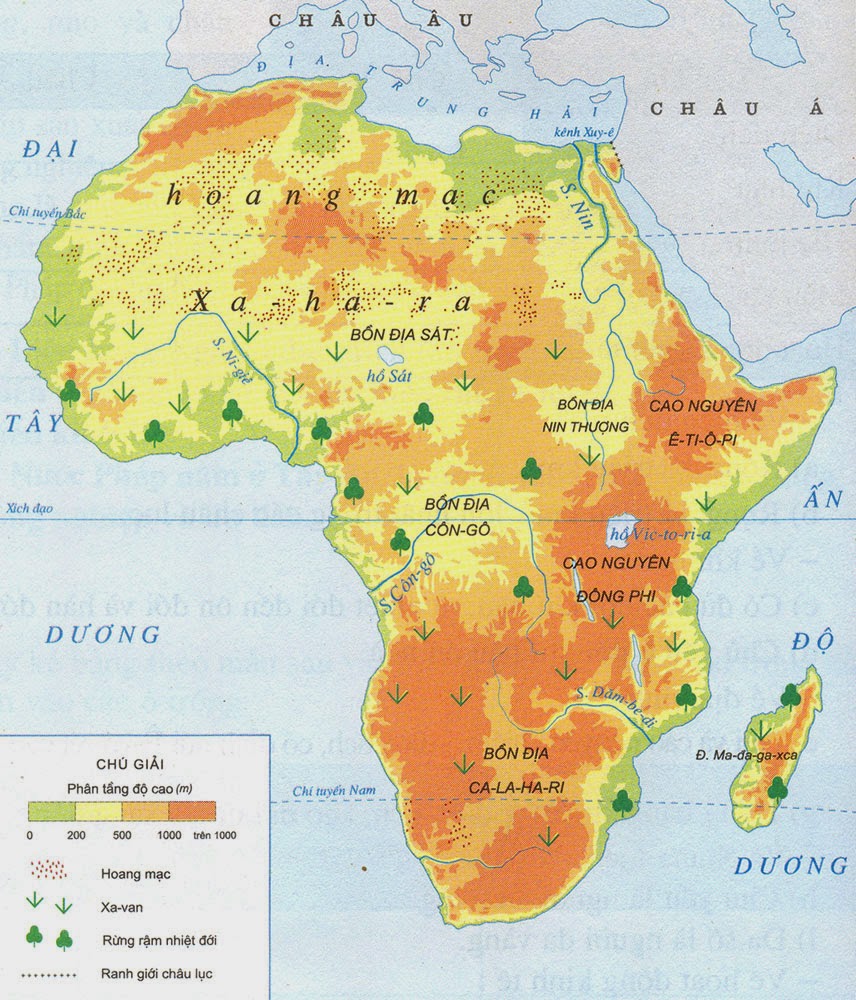 I. VỊ TRÍ, ĐỊA HÌNH
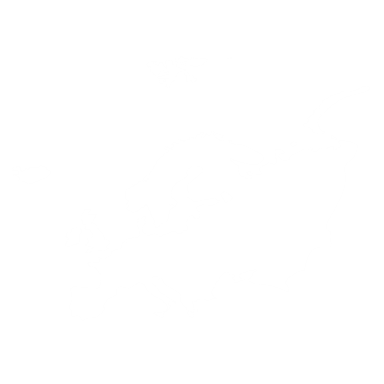 Vị trí
Lược đồ tự nhiên châu Phi
I. VỊ TRÍ, ĐỊA HÌNH
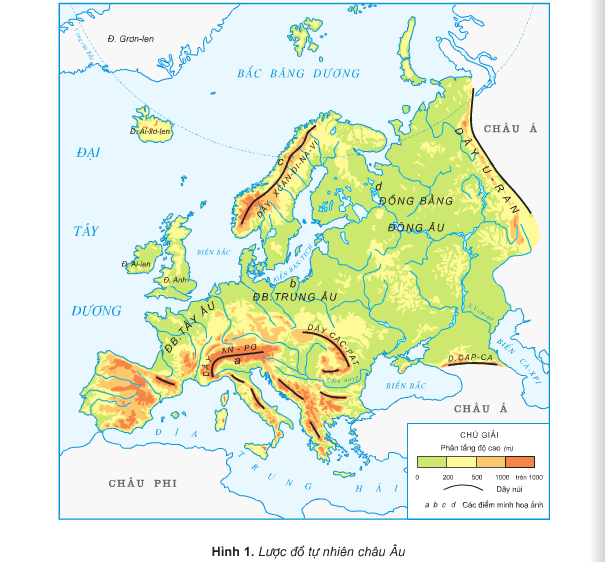 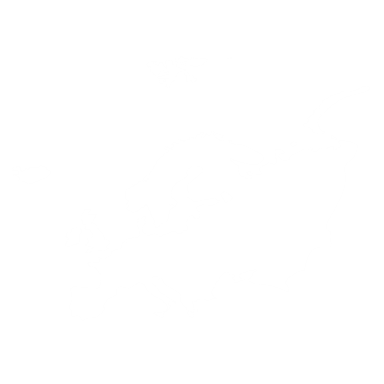 Vị trí
Đường bờ biển dài, bị cắt xẻ mạnh.
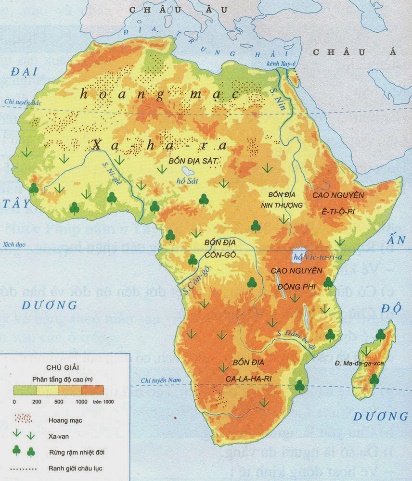 TÔI LÀ CHUYÊN GIA BẢN ĐỒ
Hãy gắn thẻ có tên các biển, bán đảo dưới đây vào bản đồ trống thích hợp.
Các biển: Địa Trung Hải, Măng – sơ, Biển Bắc, Ban – tích, Biển Đen, Biển Trắng.
Các bán đảo: X can – đi – na – vi, I – bê – rich, I-ta-li-a, Ban – căng.
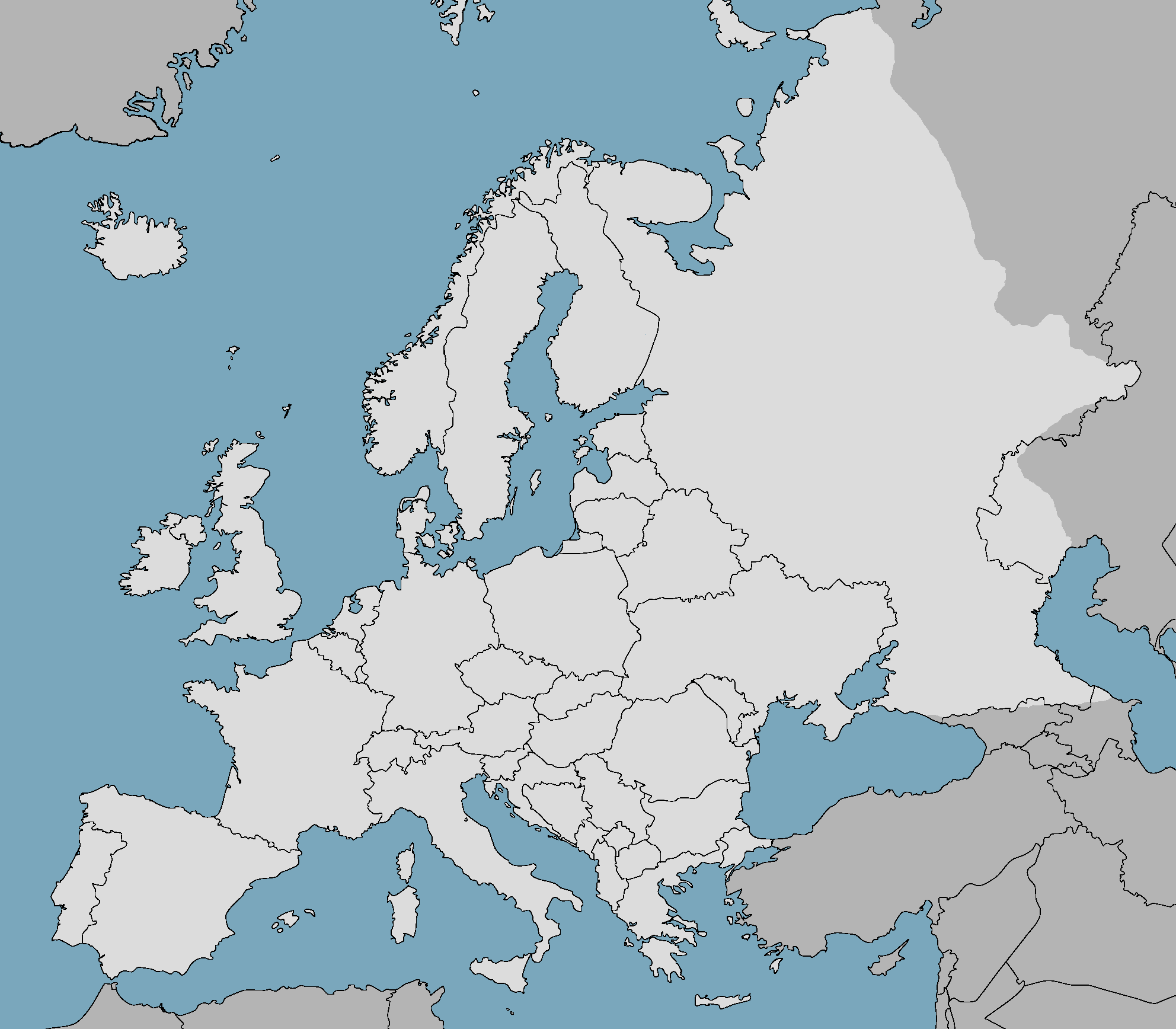 Thời gian: 1 phút 30 giây
6
A
4
Tên biển: 1, 2, 3, 4, 5, 6
Tên bán đảo: A, B, C, D
3
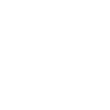 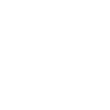 2
5
C
D
B
1
TÔI LÀ CHUYÊN GIA BẢN ĐỒ
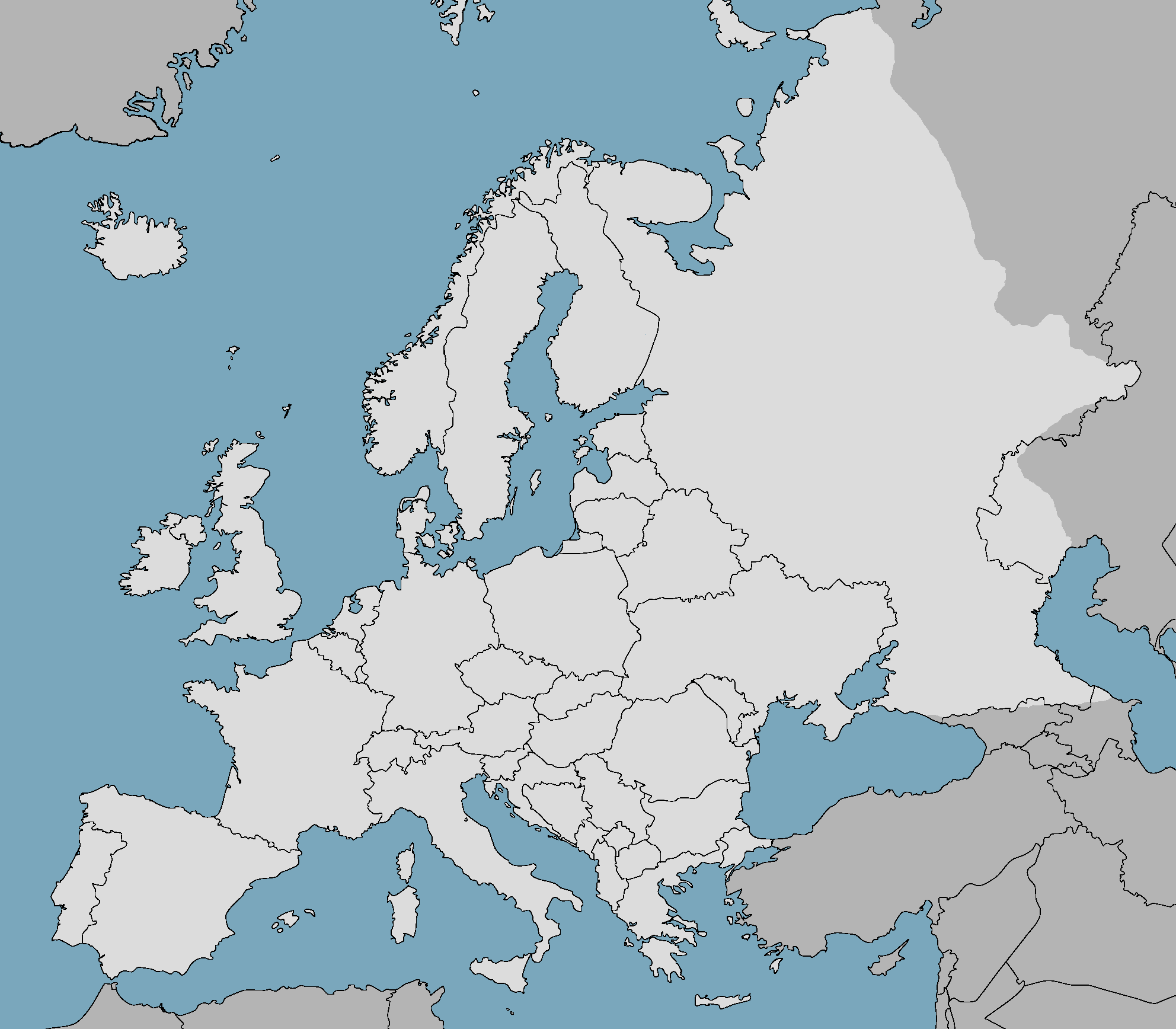 Hãy xác định các biển, bán đảo dưới đây trên bản đồ
6
Các biển: Địa Trung Hải, Măng – sơ, Biển Bắc, Ban – tích, Biển Đen, Biển Trắng.
A
4
3
Các bán đảo: X can – đi – na – vi, I – bê – rich, I-ta-li-a, Ban – căng.
2
Thời gian: 1 phút 30 giây
5
C
Tên biển: 1, 2, 3, 4, 5, 6
Tên bán đảo: A, B, C, D
D
B
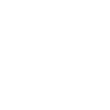 1
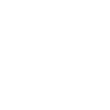 TÔI LÀ CHUYÊN GIA BẢN ĐỒ
CÁC BIỂN
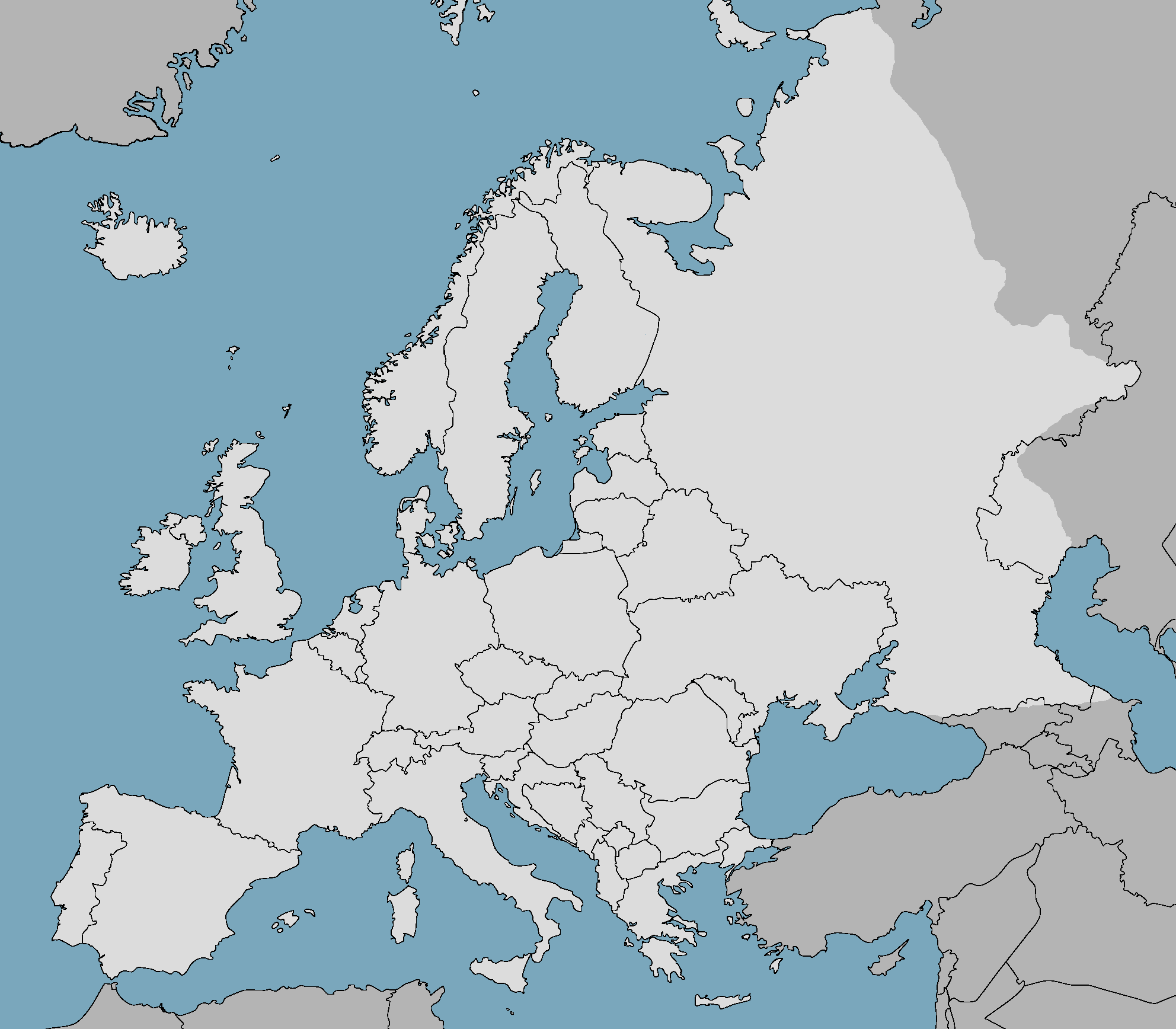 Địa Trung Hải
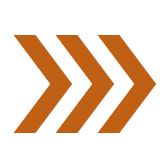 6
A
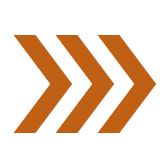 Măng Sơ
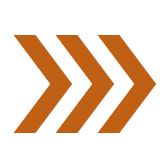 4
Biển Bắc
3
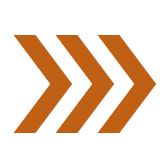 Ban - tích
2
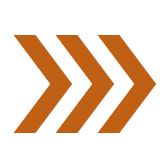 Biển Đen
5
C
D
B
Biển Trắng
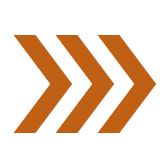 1
TÔI LÀ CHUYÊN GIA BẢN ĐỒ
CÁC BIỂN
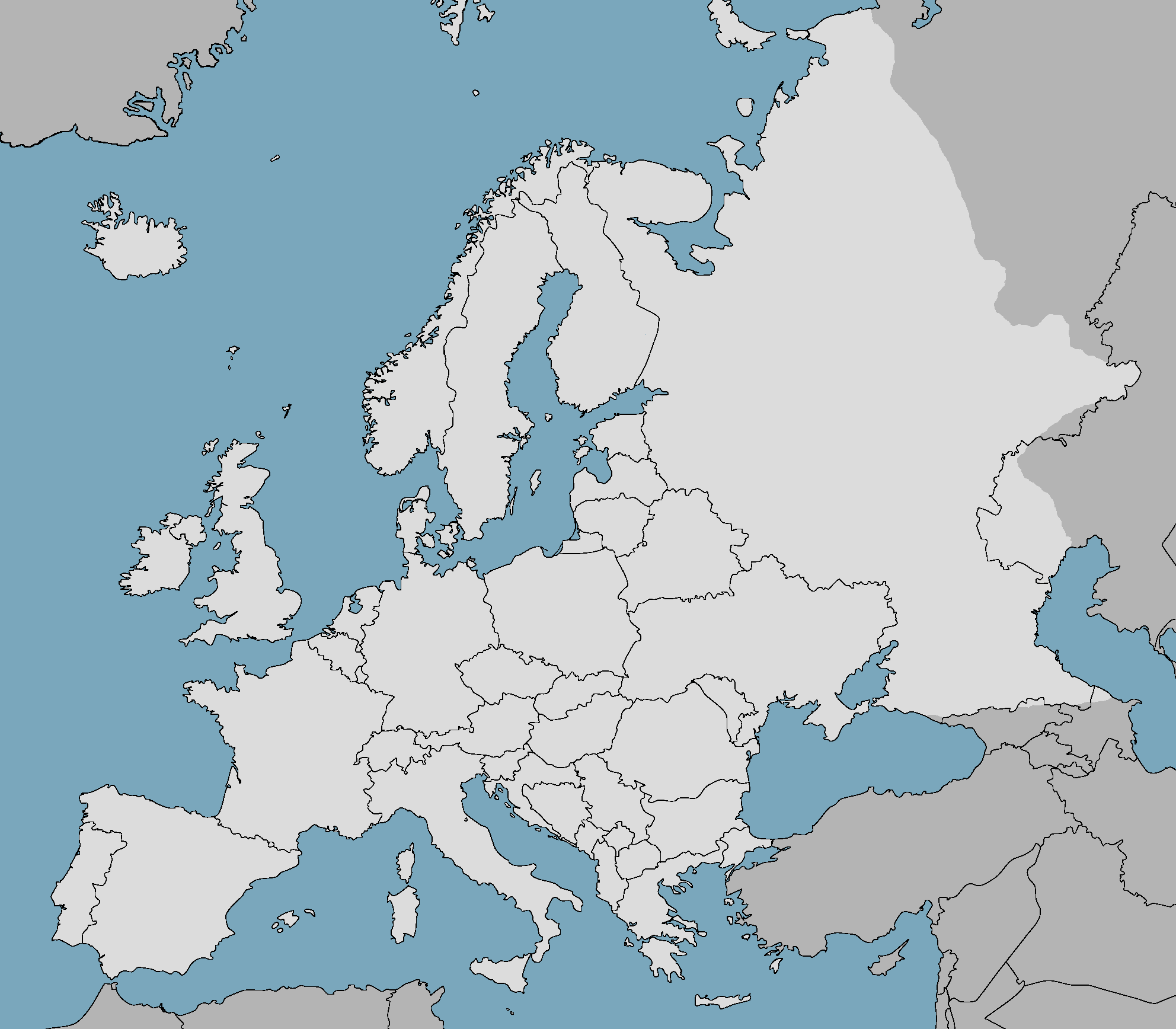 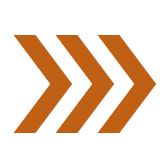 6
A
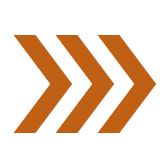 Măng Sơ
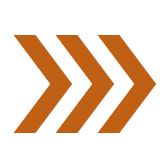 4
Biển Bắc
3
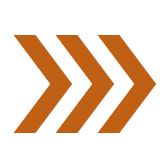 Ban - tích
2
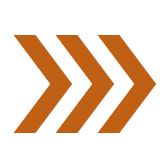 Biển Đen
5
C
D
B
Biển Trắng
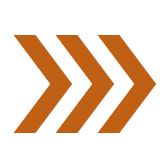 1
Địa Trung Hải
TÔI LÀ CHUYÊN GIA BẢN ĐỒ
CÁC BIỂN
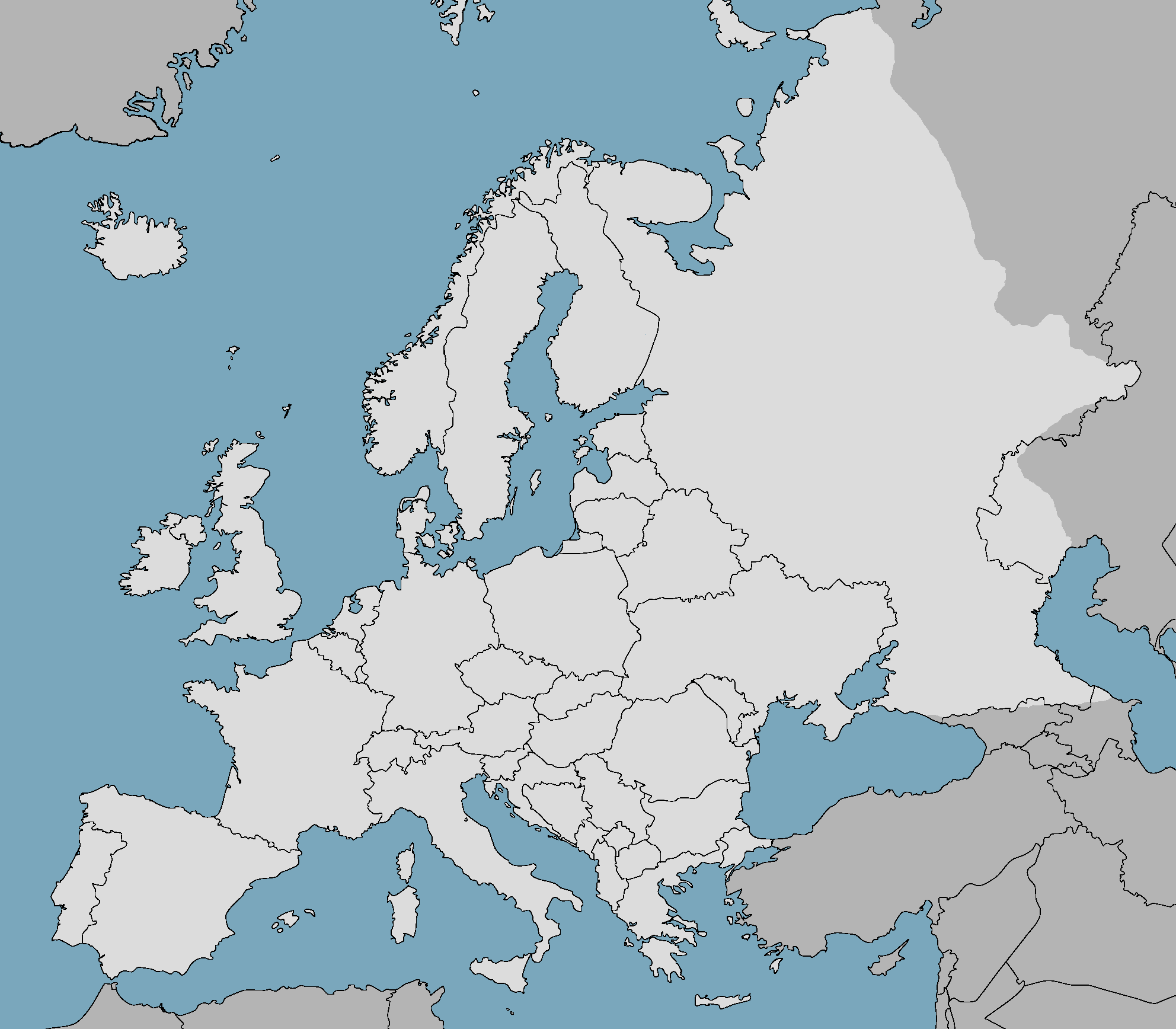 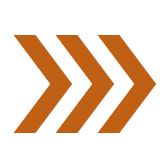 6
A
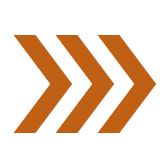 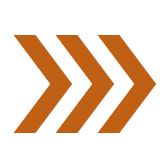 4
Biển Bắc
3
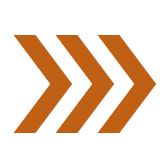 Ban - tích
Măng Sơ
2
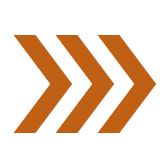 Biển Đen
5
C
D
B
Biển Trắng
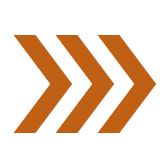 1
Địa Trung Hải
TÔI LÀ CHUYÊN GIA BẢN ĐỒ
CÁC BIỂN
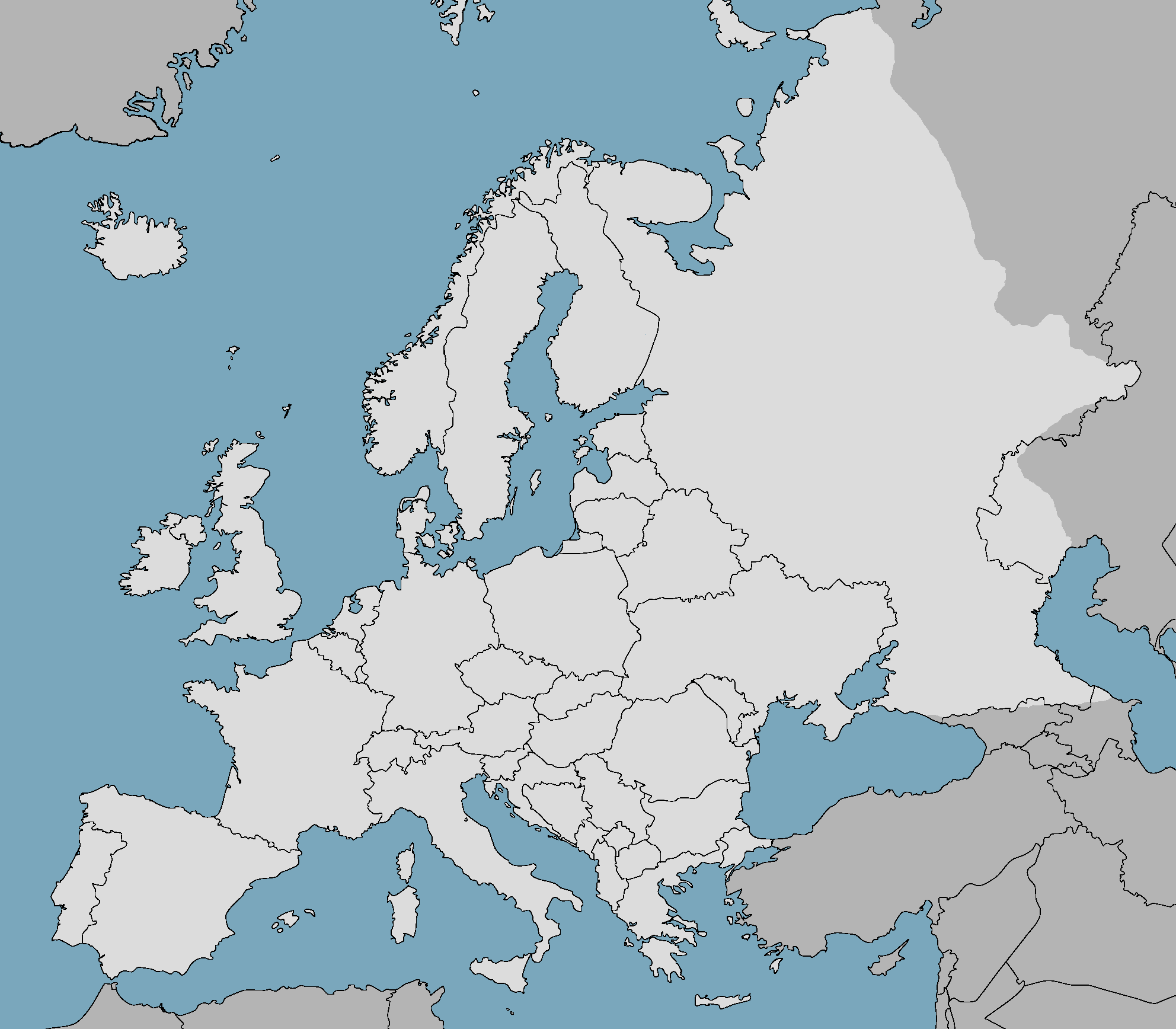 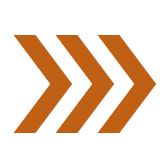 6
A
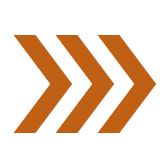 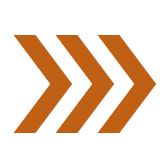 4
Biển Bắc
3
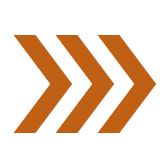 Ban - tích
Măng Sơ
2
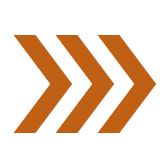 Biển Đen
5
C
D
B
Biển Trắng
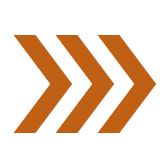 1
Địa Trung Hải
TÔI LÀ CHUYÊN GIA BẢN ĐỒ
CÁC BIỂN
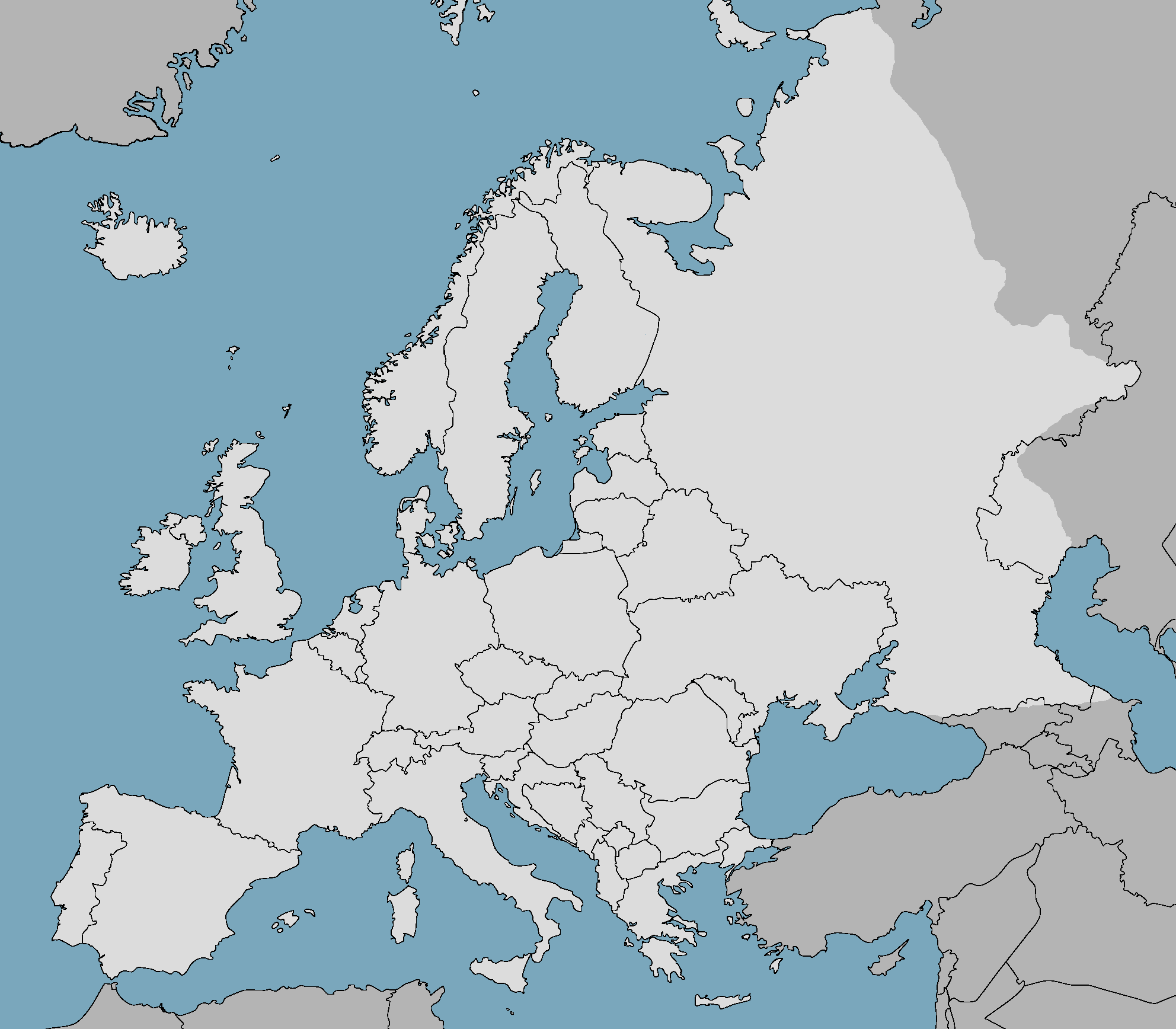 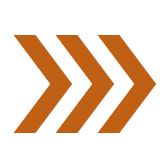 6
A
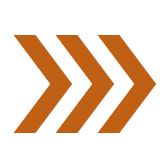 Ban - tích
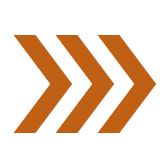 4
Biển Bắc
3
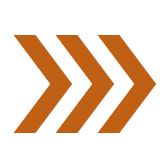 Măng Sơ
2
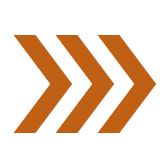 Biển Đen
5
C
D
B
Biển Trắng
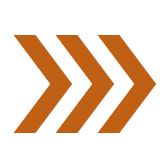 1
Địa Trung Hải
TÔI LÀ CHUYÊN GIA BẢN ĐỒ
CÁC BIỂN
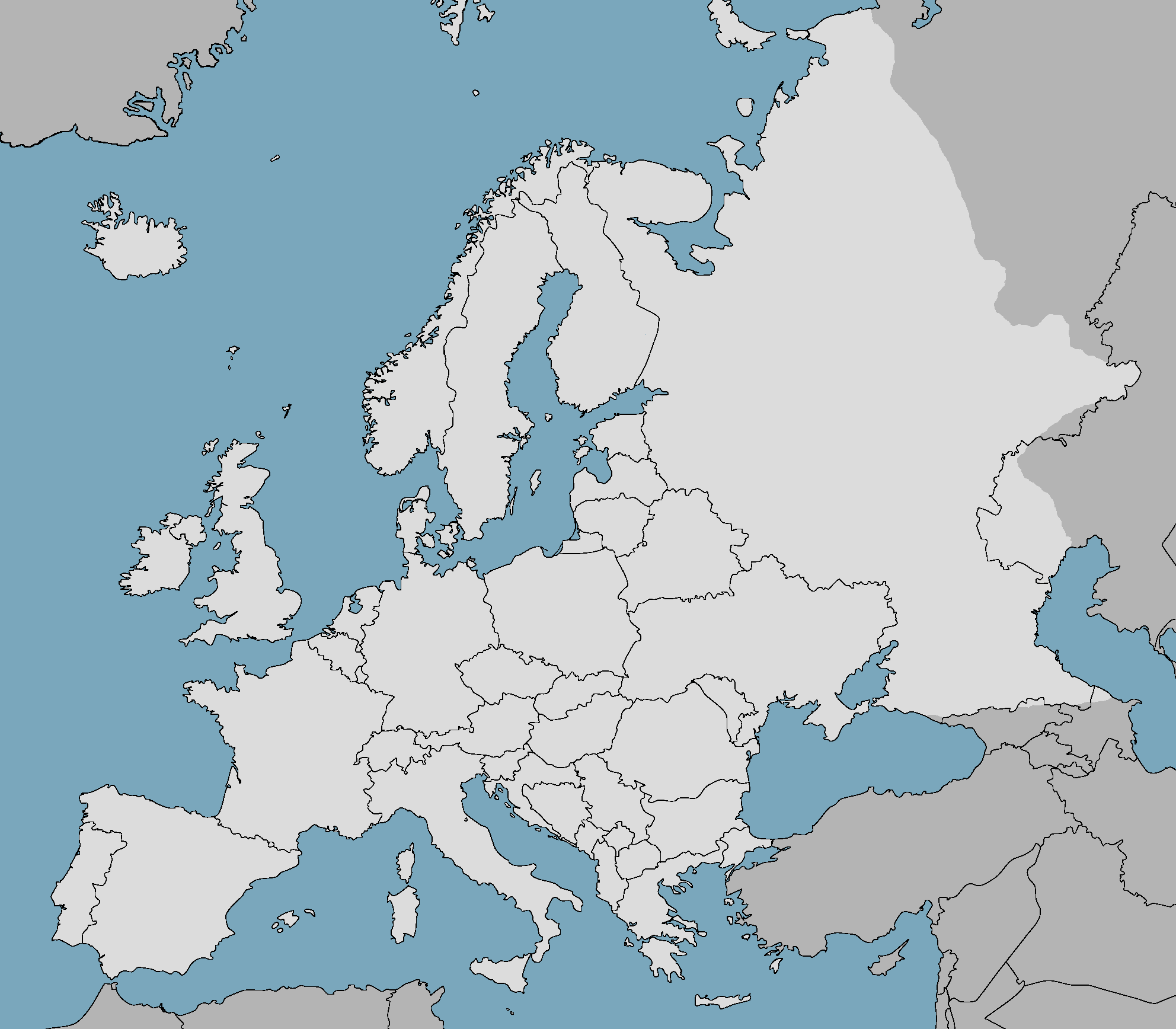 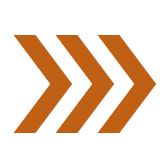 6
A
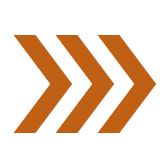 Ban - tích
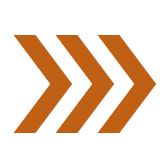 4
Biển Bắc
3
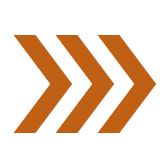 Măng Sơ
2
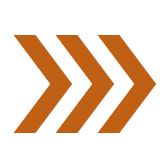 Biển Đen
5
C
D
B
Biển Trắng
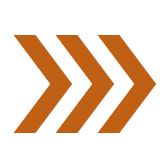 1
Địa Trung Hải
TÔI LÀ CHUYÊN GIA BẢN ĐỒ
CÁC BIỂN
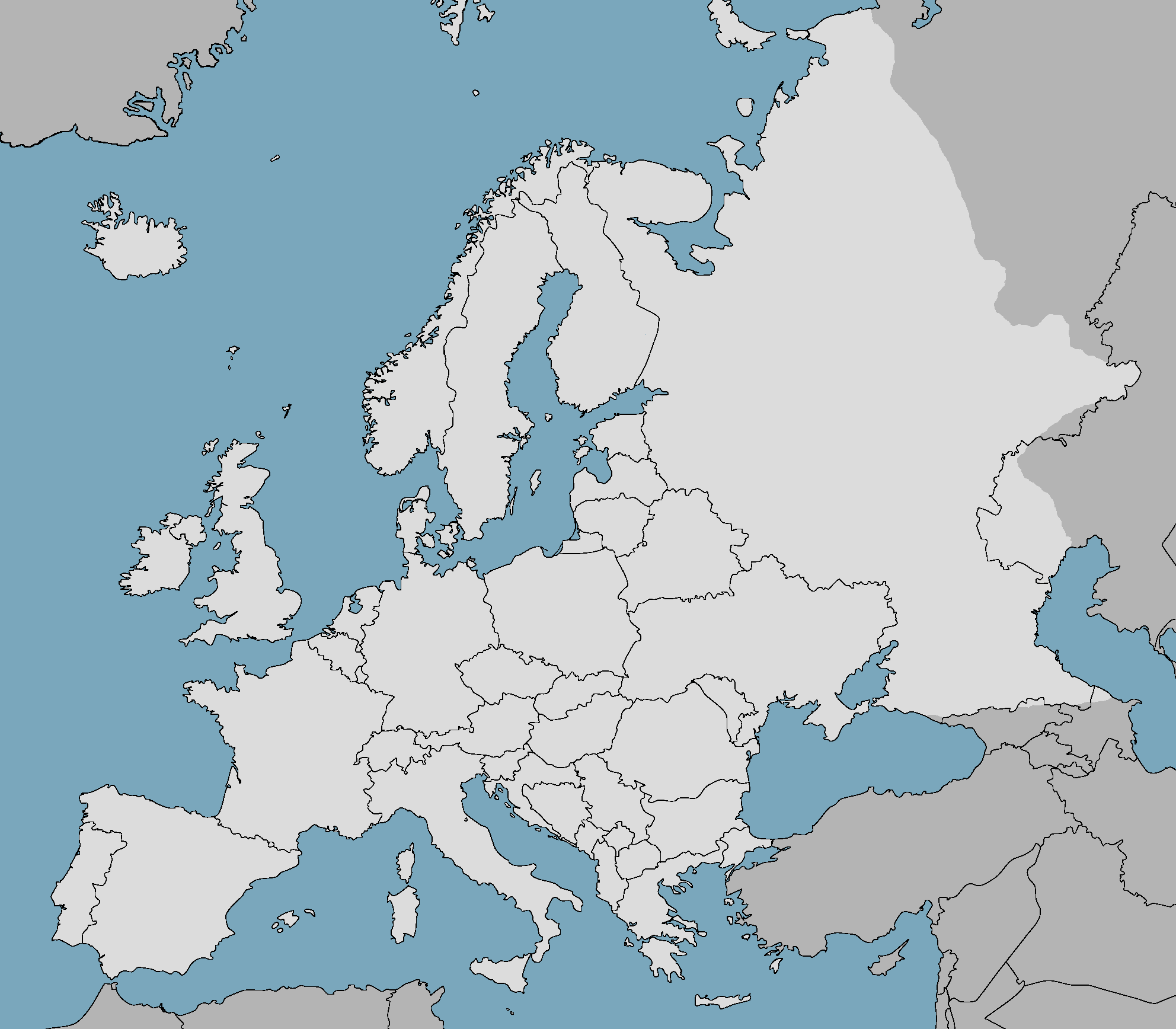 Biển Trắng
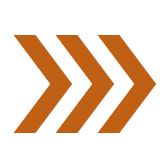 6
A
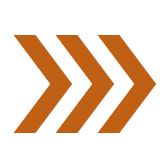 Ban - tích
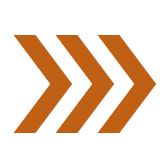 4
Biển Bắc
3
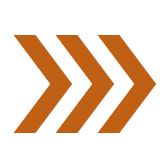 Măng Sơ
2
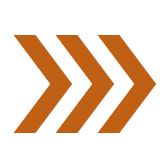 Biển Đen
5
C
D
B
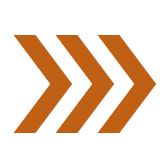 1
Địa Trung Hải
TÔI LÀ CHUYÊN GIA BẢN ĐỒ
CÁC BÁN ĐẢO
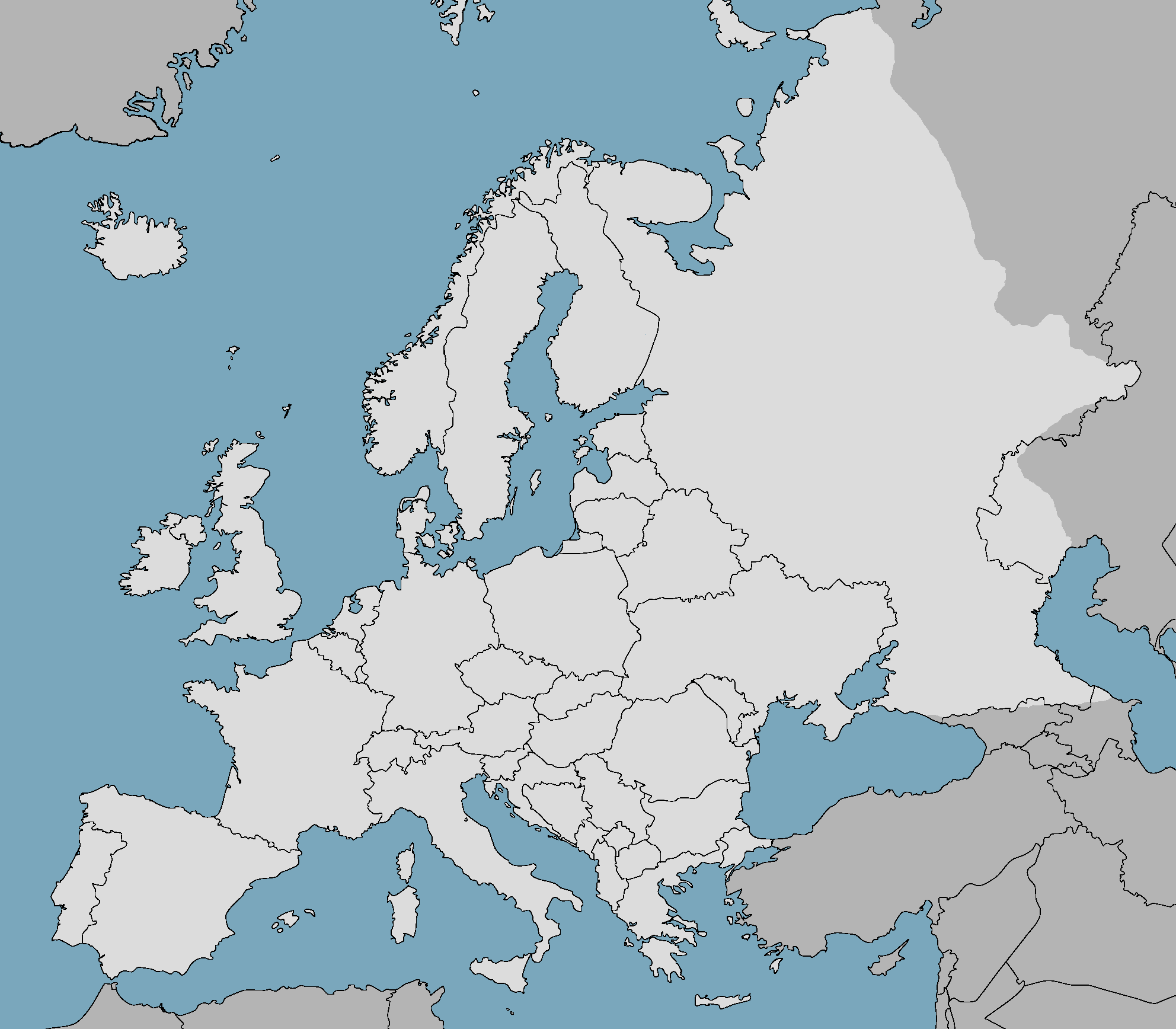 Biển Trắng
X can-đi-na-vi
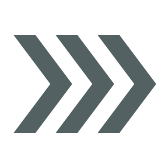 6
A
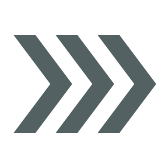 I-bê-rich
Ban - tích
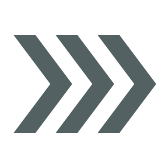 4
I-ta-li-a
Biển Bắc
3
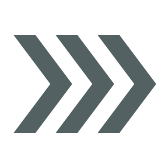 Ban căng
Măng Sơ
2
Biển Đen
5
C
D
B
1
Địa Trung Hải
TÔI LÀ CHUYÊN GIA BẢN ĐỒ
CÁC BÁN ĐẢO
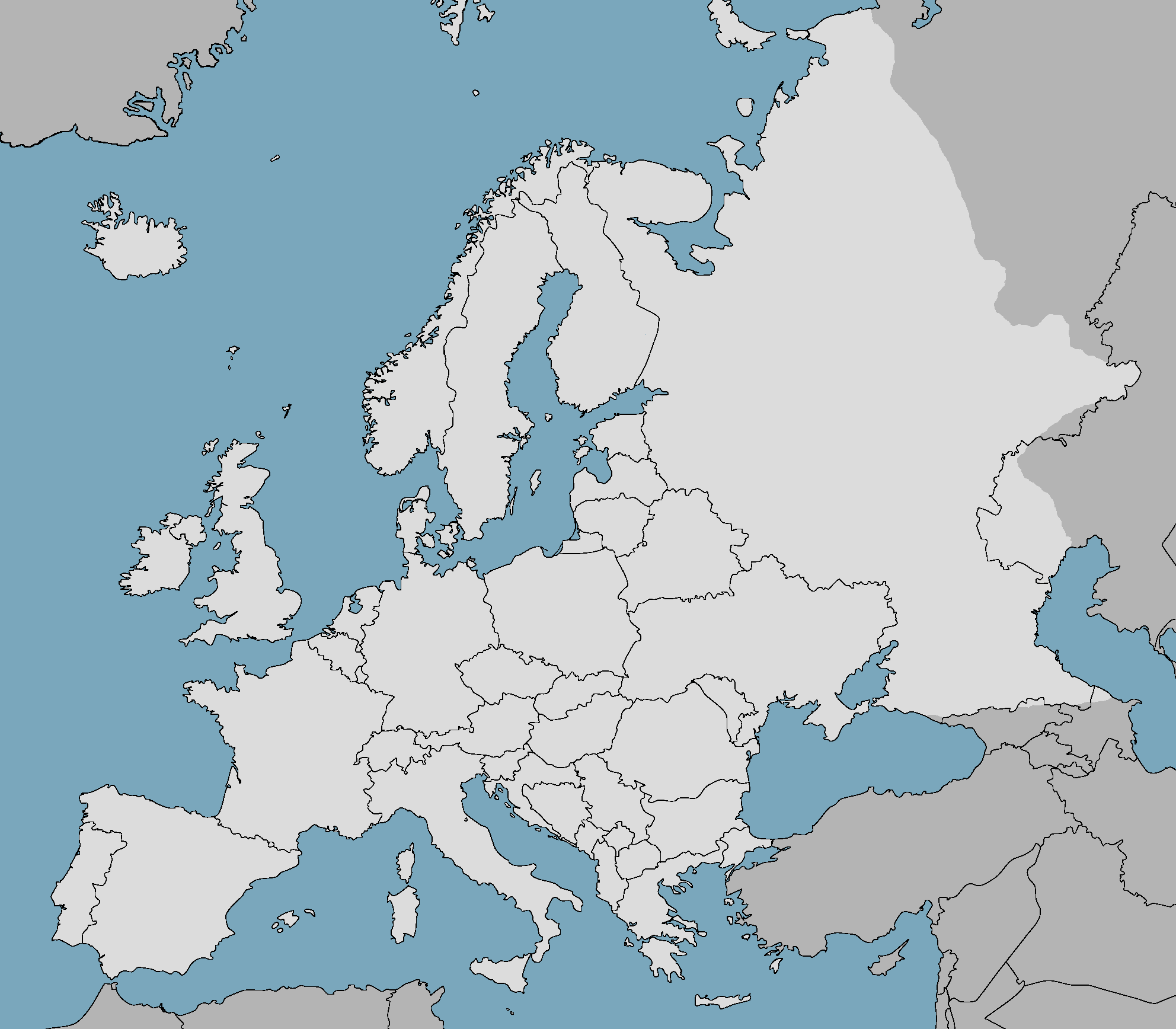 Biển Trắng
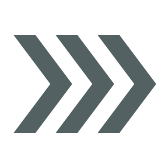 6
A
X can-đi-na-vi
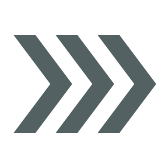 I-bê-rich
Ban - tích
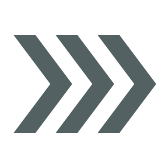 4
I-ta-li-a
Biển Bắc
3
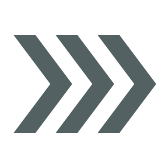 Ban căng
Măng Sơ
2
Biển Đen
5
C
D
B
1
Địa Trung Hải
TÔI LÀ CHUYÊN GIA BẢN ĐỒ
CÁC BÁN ĐẢO
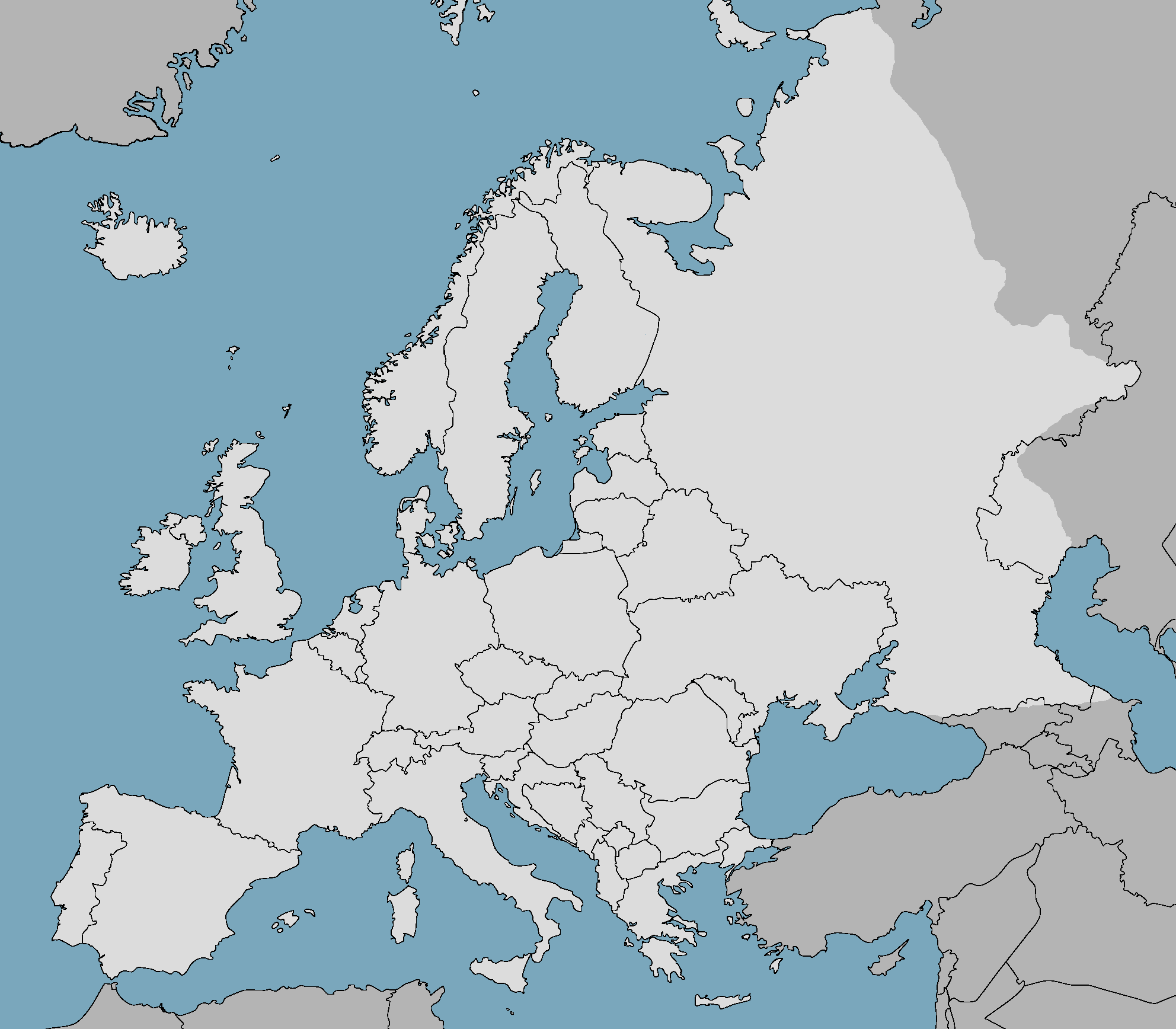 Biển Trắng
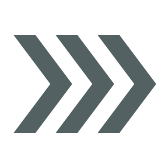 6
A
X can-đi-na-vi
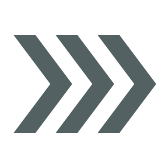 Ban - tích
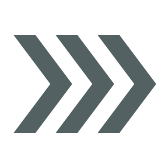 4
I-ta-li-a
Biển Bắc
3
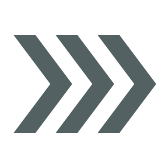 Ban căng
Măng Sơ
2
Biển Đen
5
C
I-bê-rich
D
B
1
Địa Trung Hải
TÔI LÀ CHUYÊN GIA BẢN ĐỒ
CÁC BÁN ĐẢO
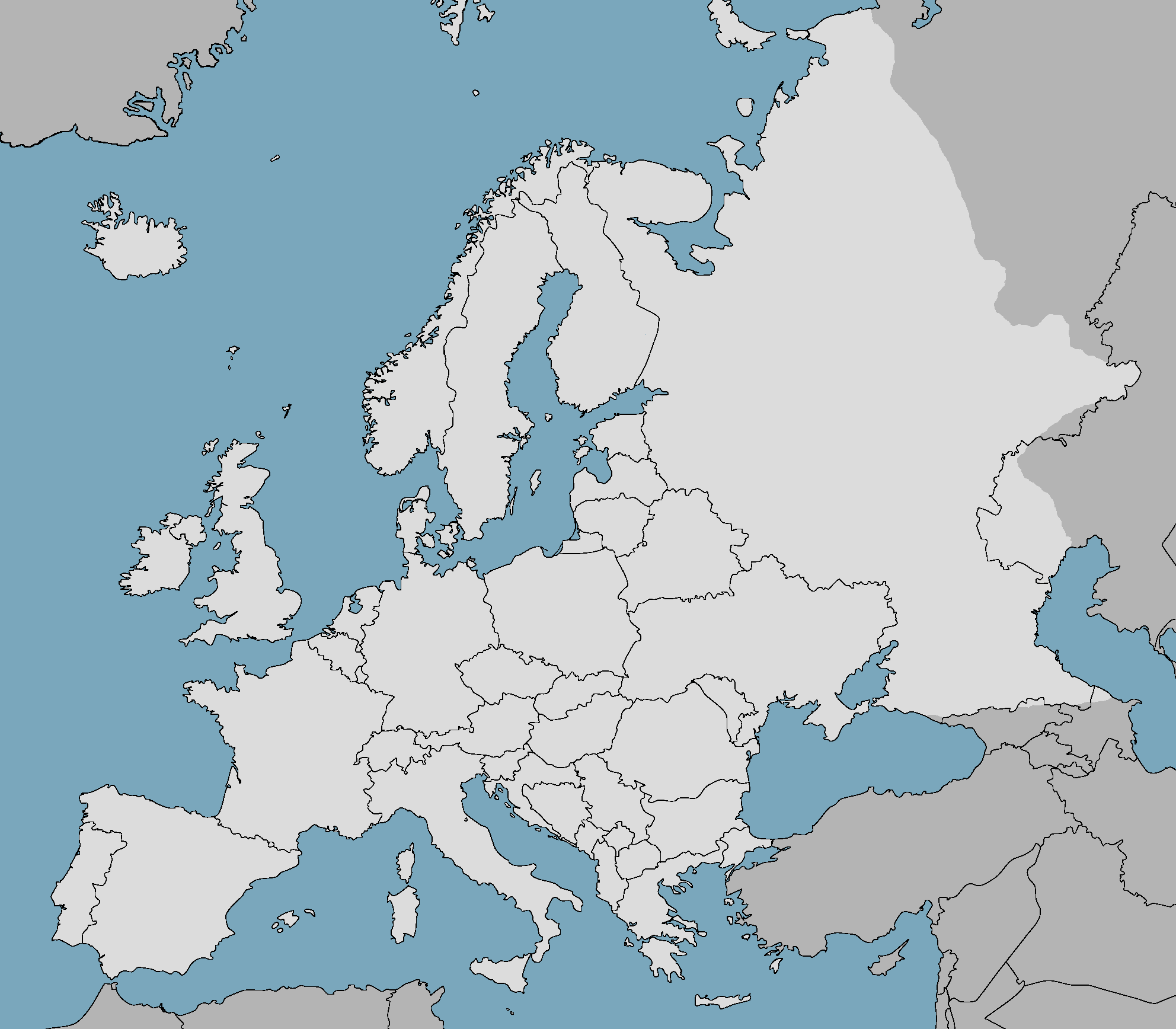 Biển Trắng
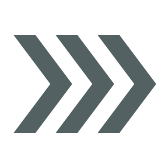 6
A
X can-đi-na-vi
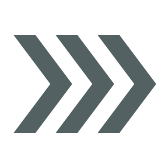 Ban - tích
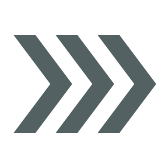 4
Biển Bắc
3
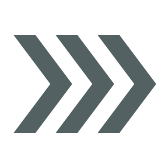 Ban căng
Măng Sơ
2
Biển Đen
5
C
I-ta-li-a
I-bê-rich
D
B
1
Địa Trung Hải
TÔI LÀ CHUYÊN GIA BẢN ĐỒ
CÁC BÁN ĐẢO
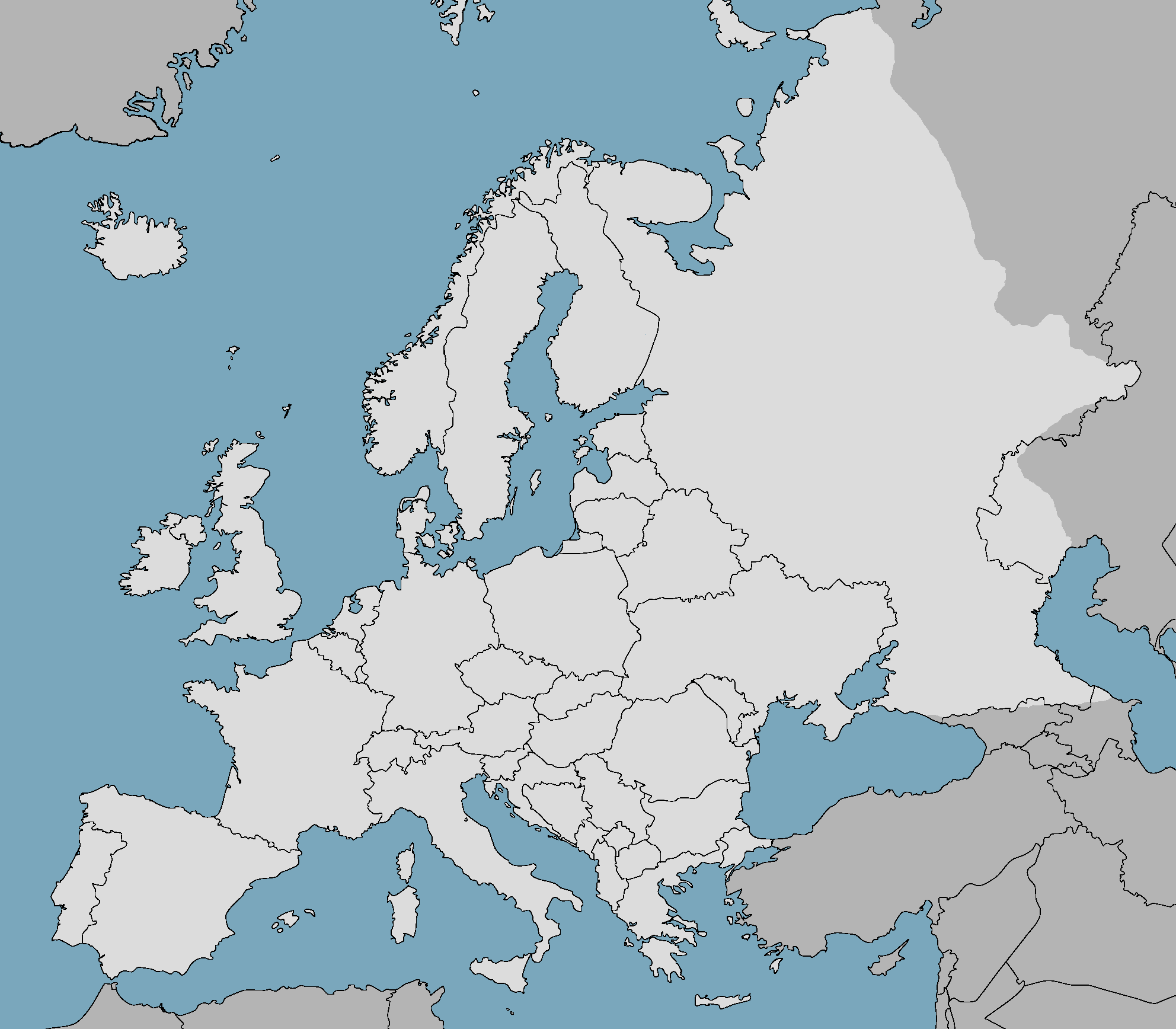 Biển Trắng
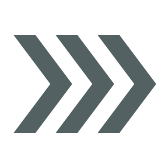 6
A
X can-đi-na-vi
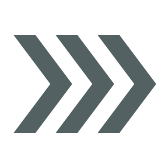 Ban - tích
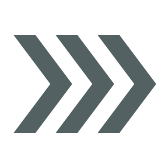 4
Biển Bắc
3
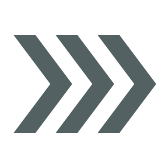 Măng Sơ
2
Biển Đen
5
Ban căng
C
I-ta-li-a
I-bê-rich
D
B
1
Địa Trung Hải
I. VỊ TRÍ, ĐỊA HÌNH
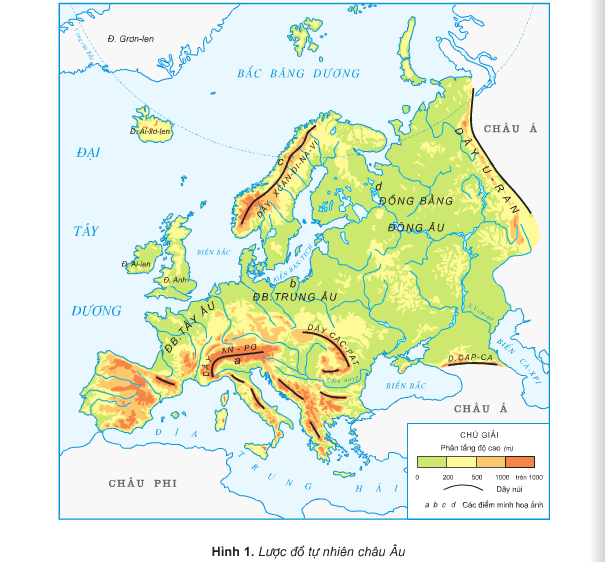 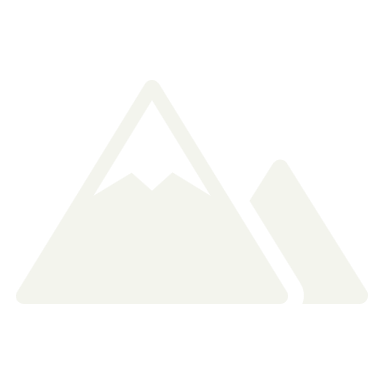 Địa hình
I. VỊ TRÍ, ĐỊA HÌNH
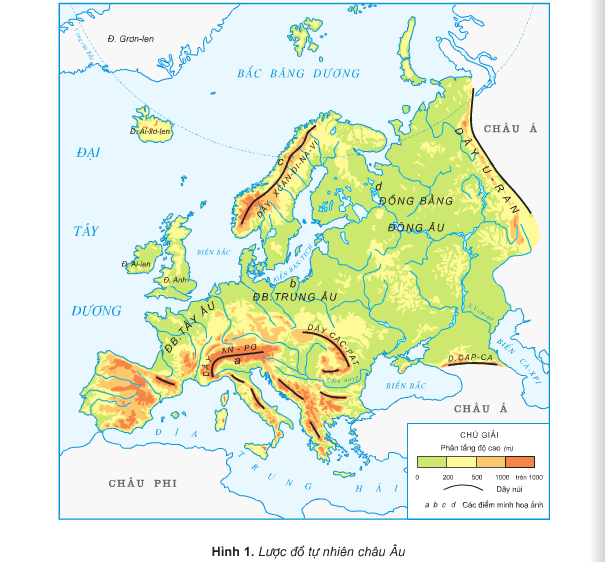 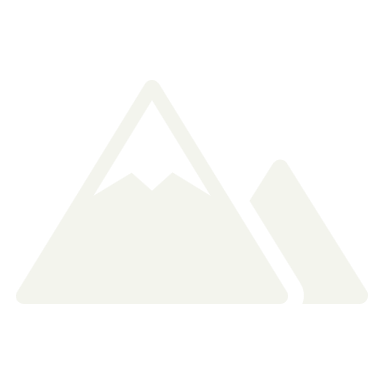 Địa hình
Có 3 dạng địa hình chính
Đồng bằng
Núi già
Núi trẻ
Đồng bằng
Núi già
Núi trẻ
Đặc điểm
Phía nam
Trải dài từ tây sang đông
Trung tâm
Phía Tây
Phân bố
Phía bắc
Chiếm 2/3 diện tích
Trung Âu
Đỉnh nhọn, cao, sườn dốc
Tương đối bằng phẳng
Đỉnh tròn, thấp, sườn thoải
Hình dạng
Khối núi Trung Tâm
X-can-đi-na-vi
ĐB Đông Âu
ĐB Bắc Âu
ĐB Pháp
An pơ
Cac pat
Ban căng
Tên địa hình tiêu biểu
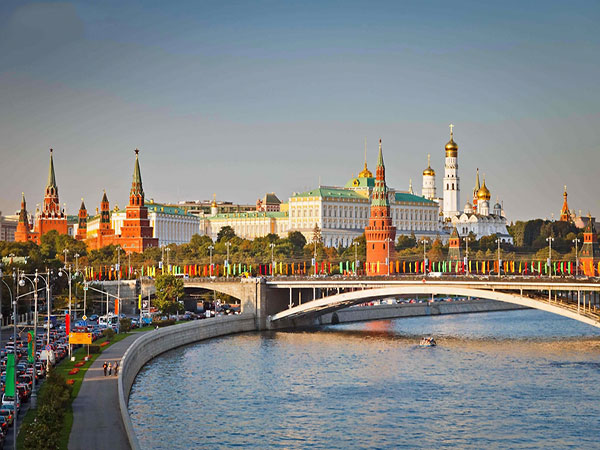 II. KHÍ HẬU, SÔNG NGÒI, THỰC VẬT
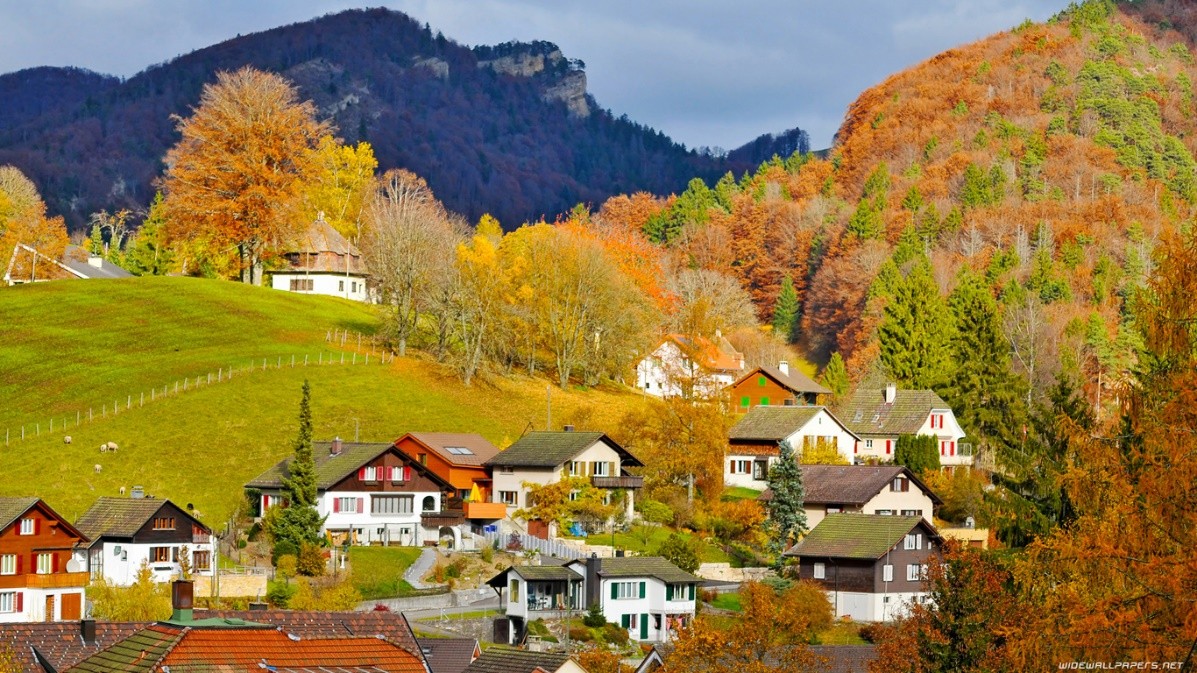 Thảo luận và tìm hiểu các vấn đề sau:
NHÓM 1: KHÍ HẬU
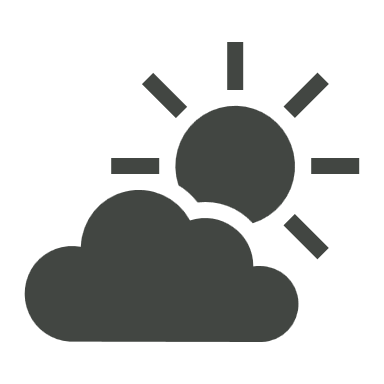 Dựa vào hình 51.2, kiến thức SGK trang 154, cho biết châu Âu có các kiểu khí hậu nào và các kiểu khí hậu đó phân bố ở đâu?
THẢO LUẬN NHÓM
NHÓM 2: SÔNG NGÒI
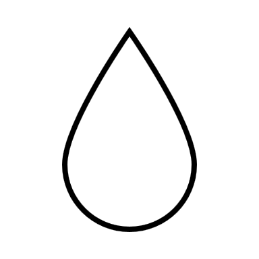 Dựa vào hình 51.1 kết hợp với kiến thức SGK trang 154, nhận xét về mật độ sông ngòi ở châu Âu. Kể tên những con sông lớn ở châu Âu. Các sông này đổ vào biển nào?
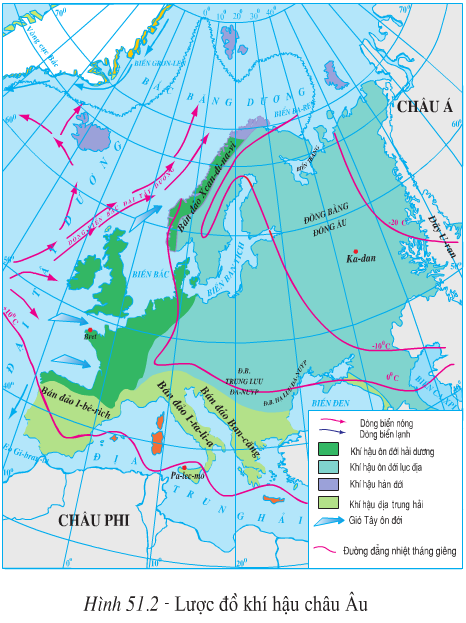 KHÍ HẬU
II. KHÍ HẬU, SÔNG NGÒI, THỰC VẬT
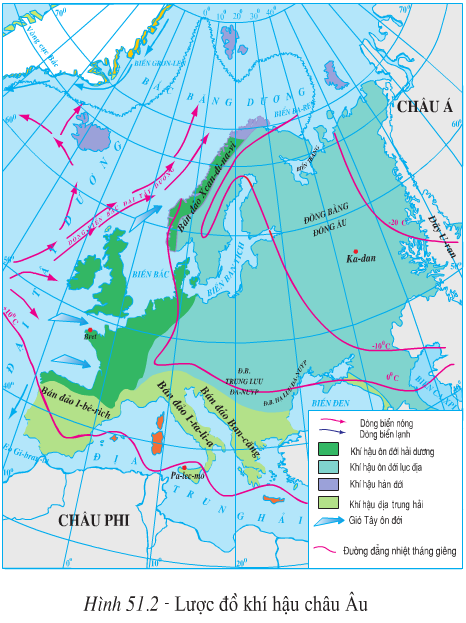 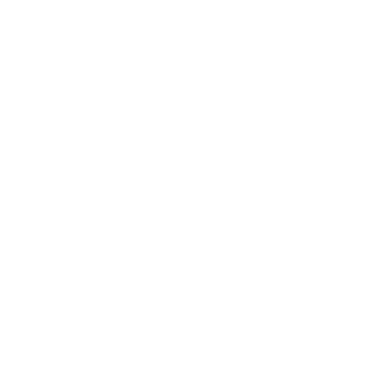 Khí hậu
Phần lớn: Ôn đới hải dương, ôn đới lục địa.
Hàn đới.
Địa trung hải.
Vì sao ở phía Tây châu Âu có khí hậu ấm áp và mưa nhiều hơn ở phía đông?
II. KHÍ HẬU, SÔNG NGÒI, THỰC VẬT
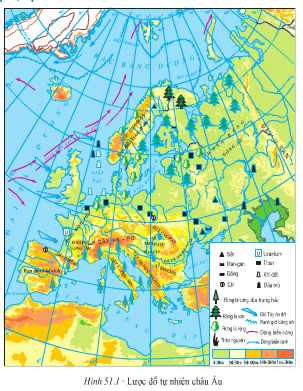 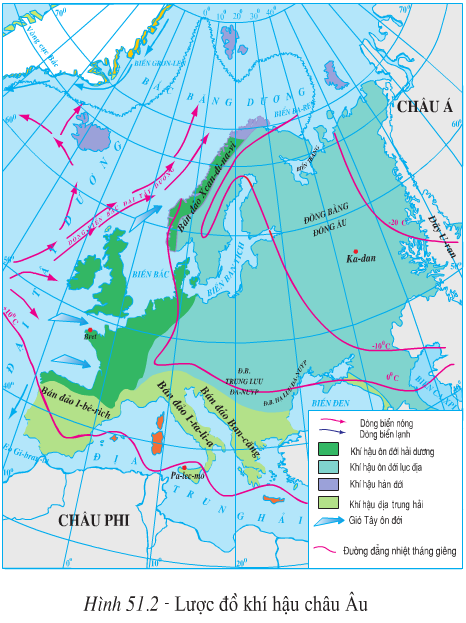 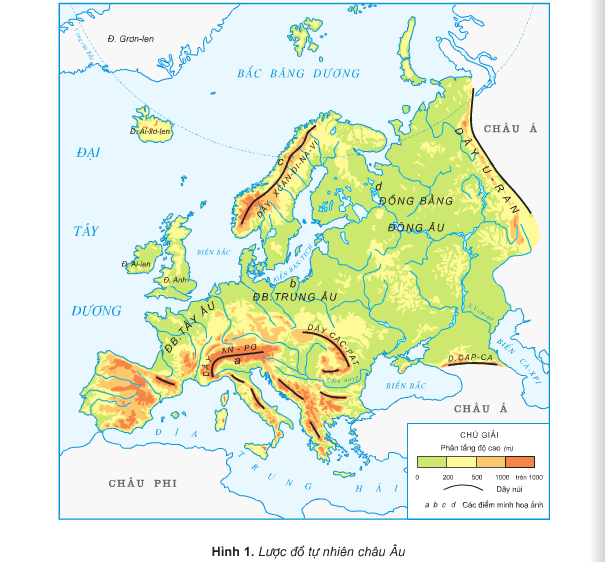 SÔNG NGÒI
II. KHÍ HẬU, SÔNG NGÒI, THỰC VẬT
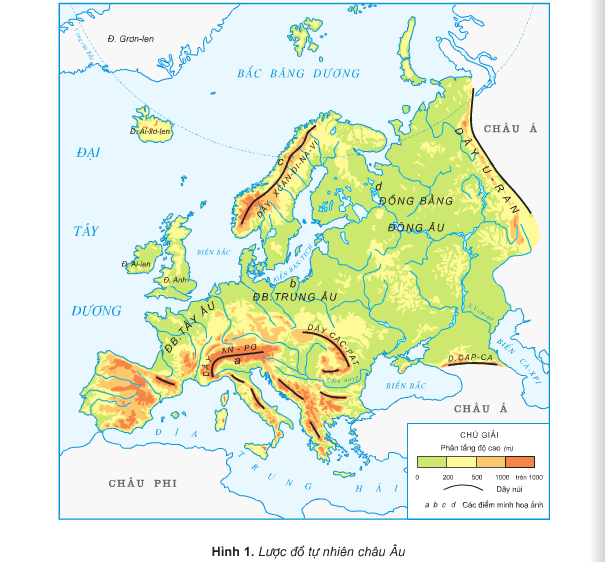 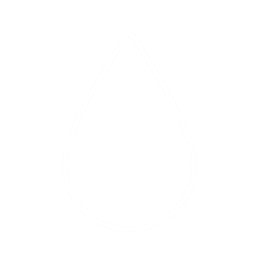 Sông ngòi
Mạng lưới dày đặc.
Các sông quan trọng: Đa-nuyp, Rai-nơ, Von-ga.
Sông đổ ra Bắc Băng Dương, đóng băng vào mùa đông.
Sông Rai - nơ
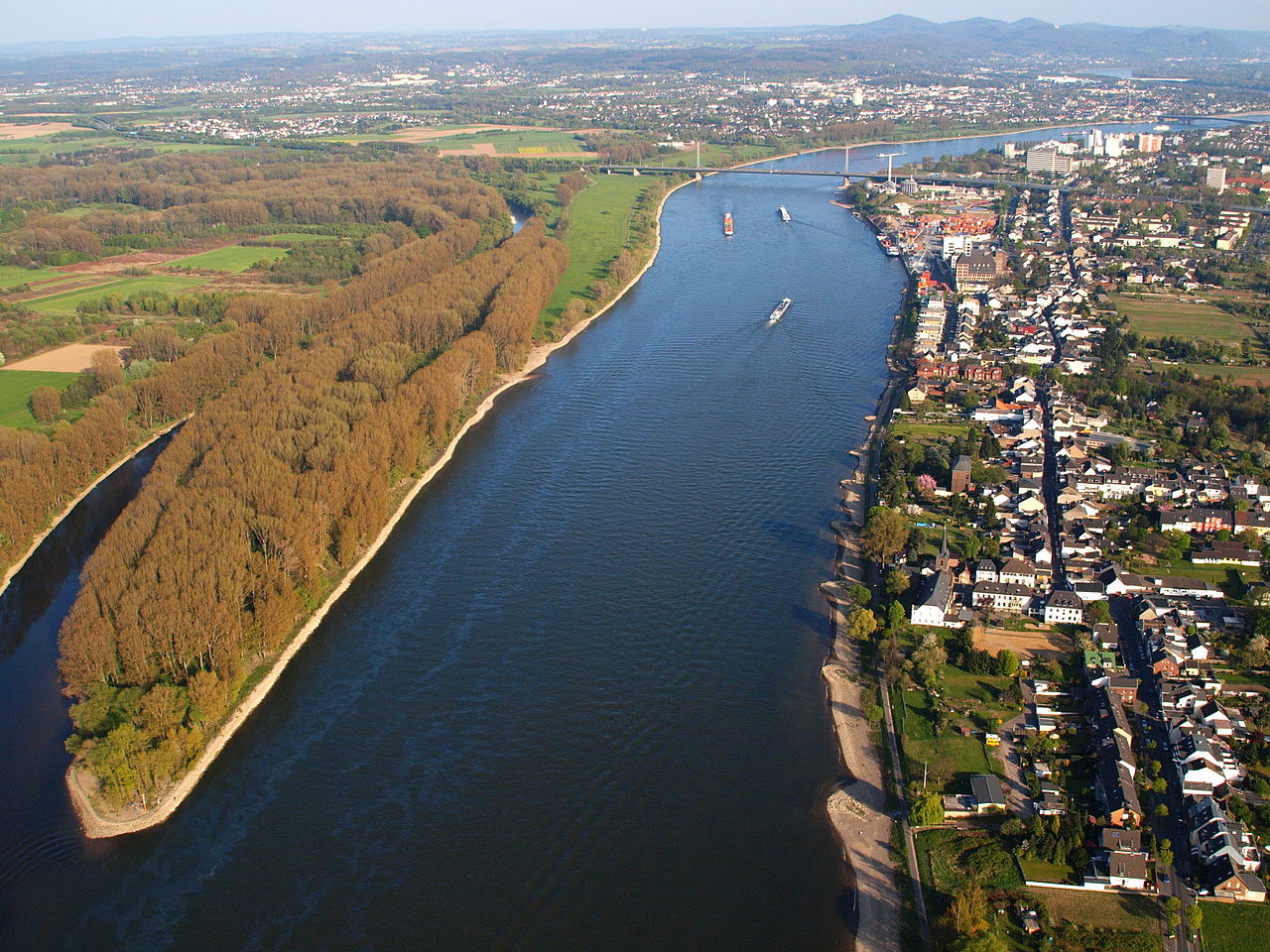 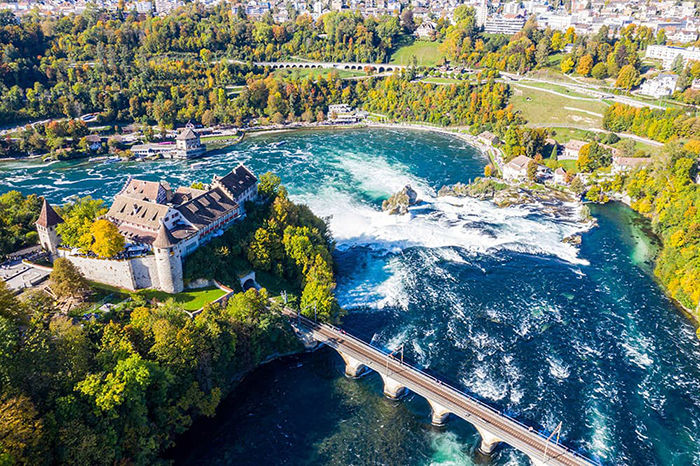 Sông Vôn - ga
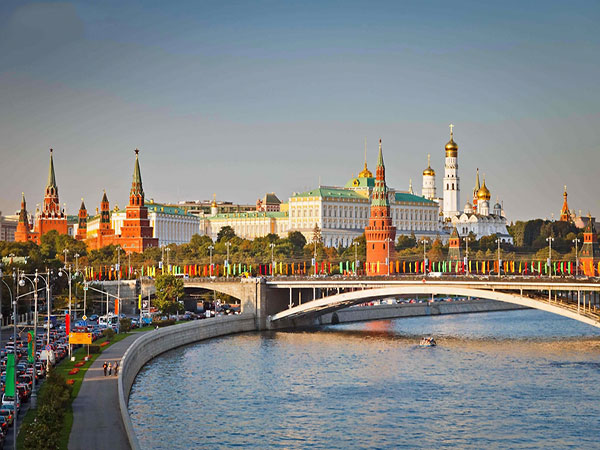 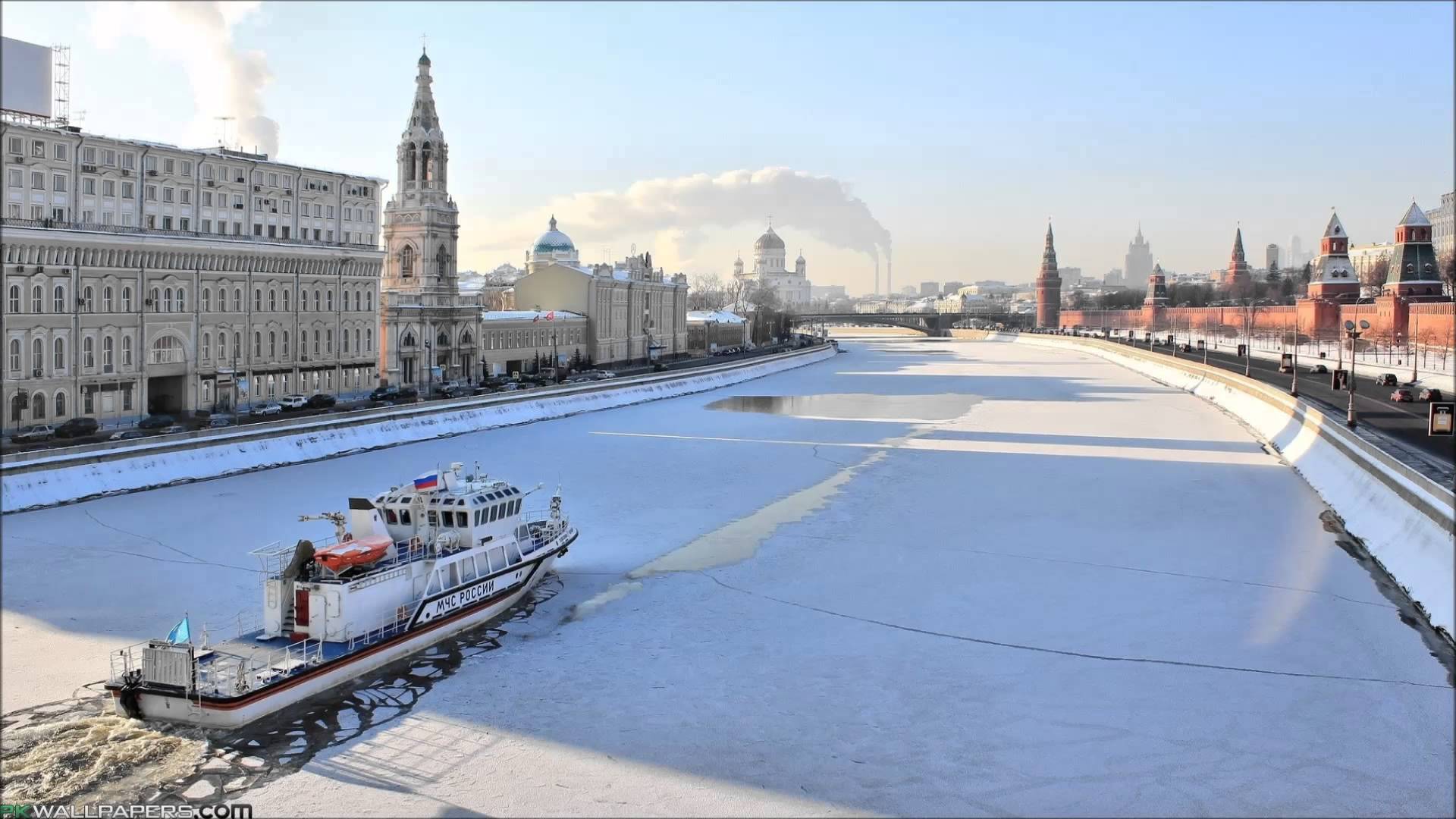 Sông Đa - nuyp
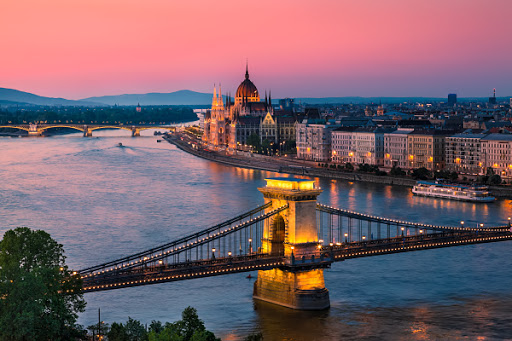 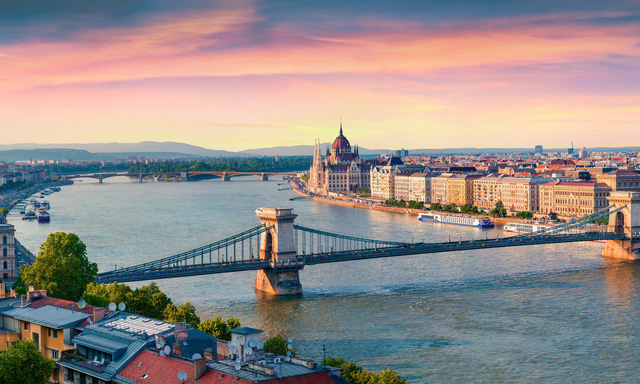 II. KHÍ HẬU, SÔNG NGÒI, THỰC VẬT
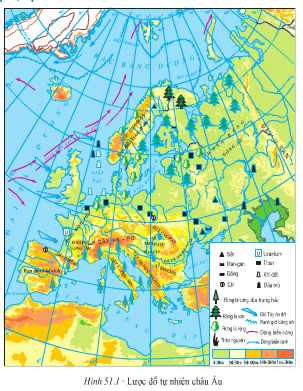 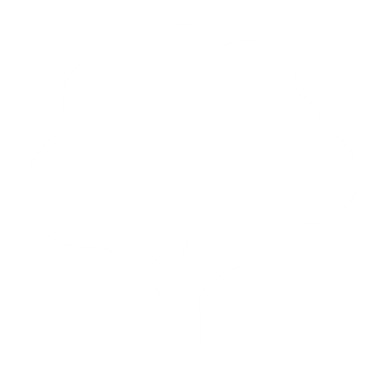 Thực vật
TÔI LÀ CHUYÊN GIA BẢN ĐỒ
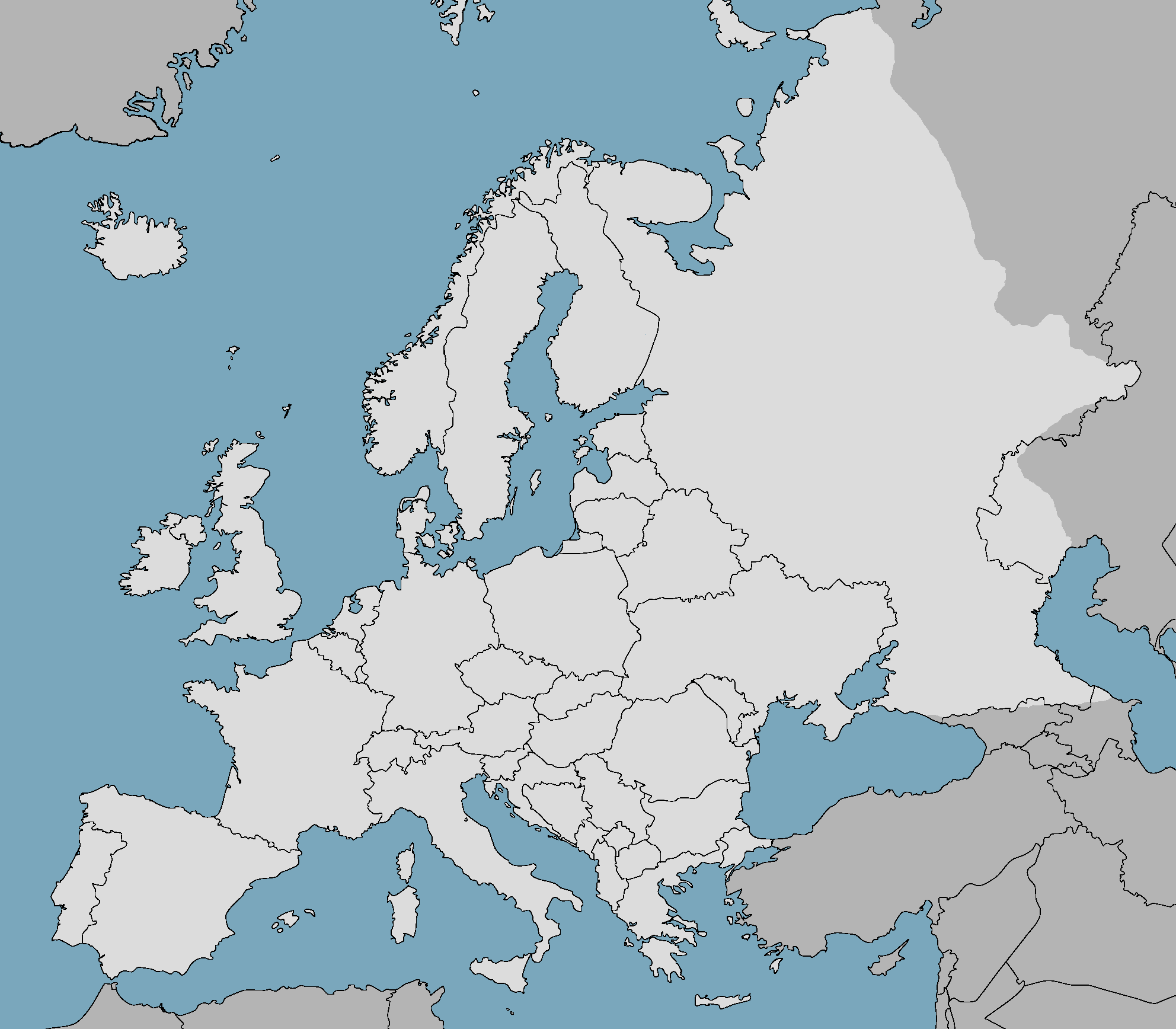 Hãy gắn thẻ có hình các thảm thực vật tương ứng vào bản đồ trống thích hợp
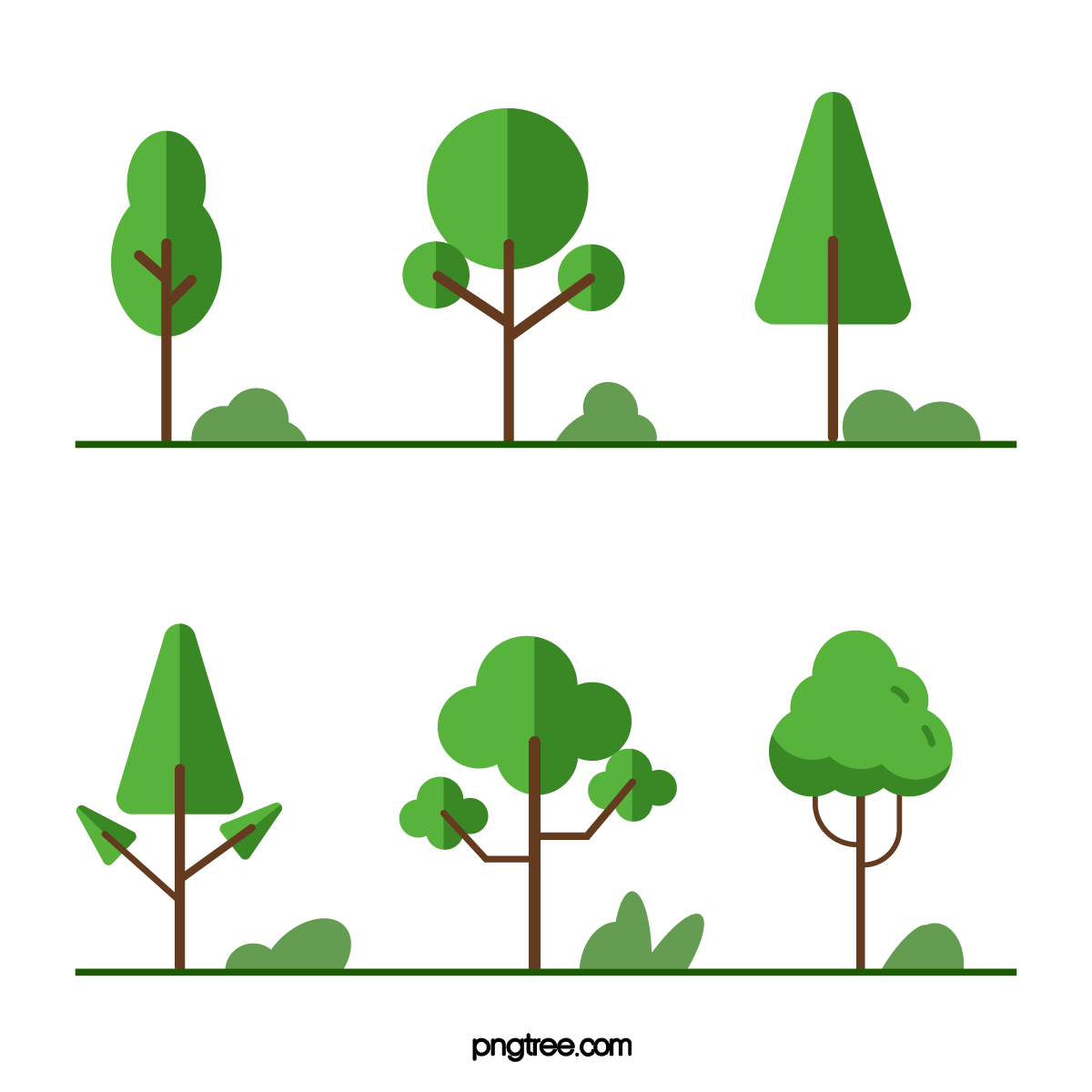 Rừng lá cứng địa trung hải
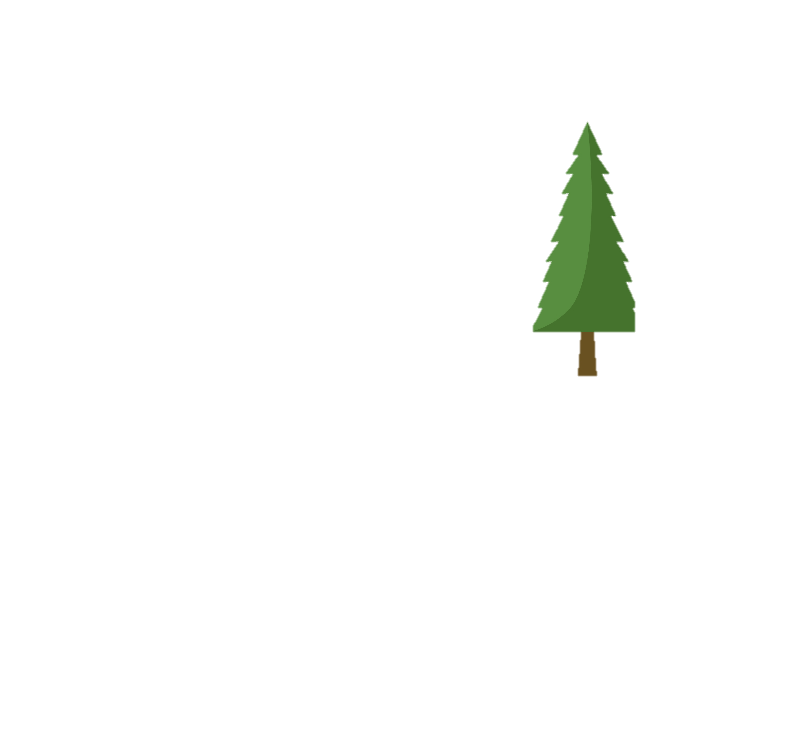 Rừng lá kim
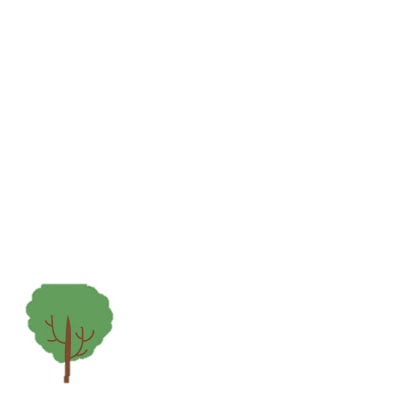 Rừng lá rộng
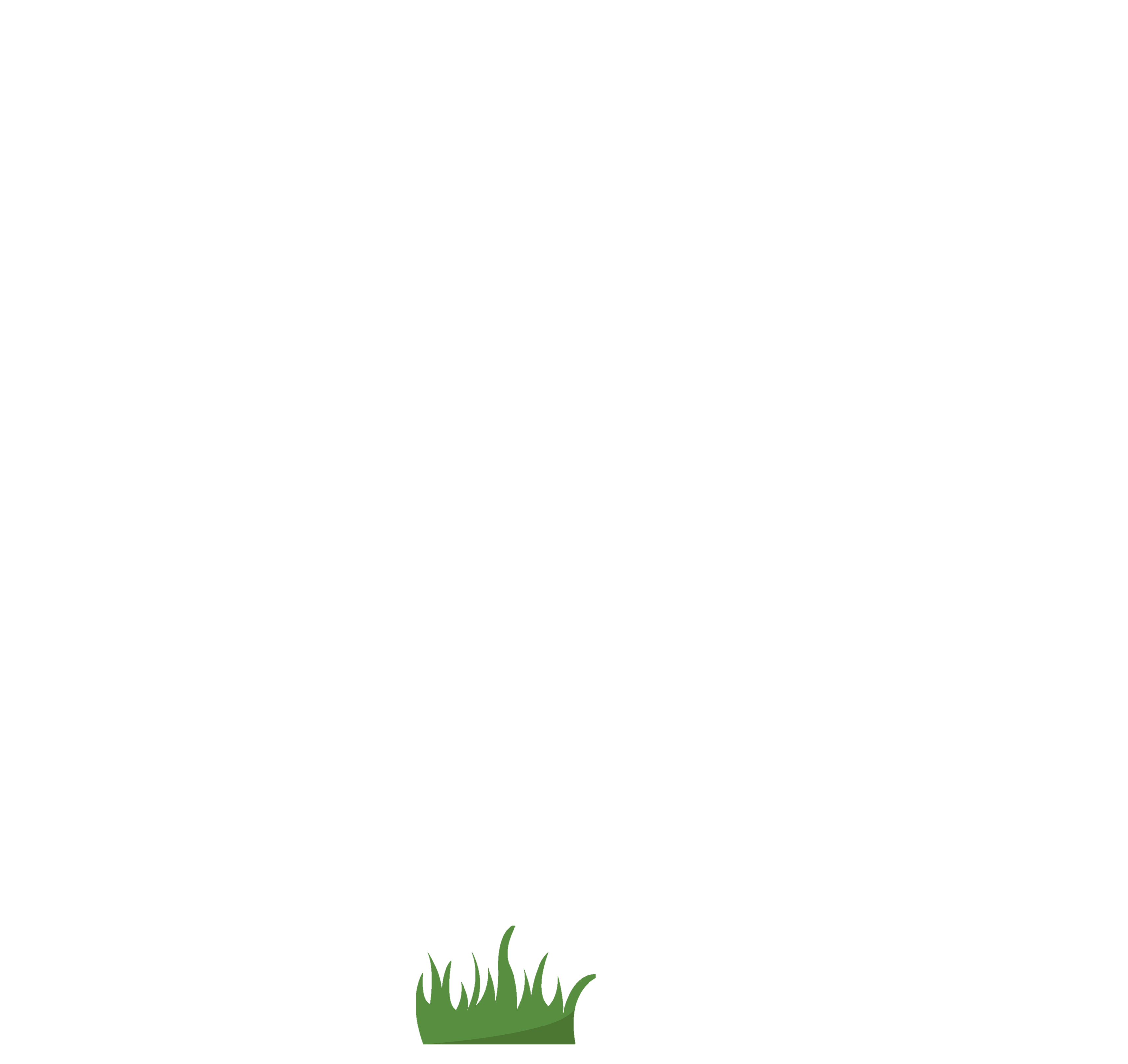 Thảo nguyên
Thời gian: 1 phút
TÔI LÀ CHUYÊN GIA BẢN ĐỒ
NHÓM 1
NHÓM 2
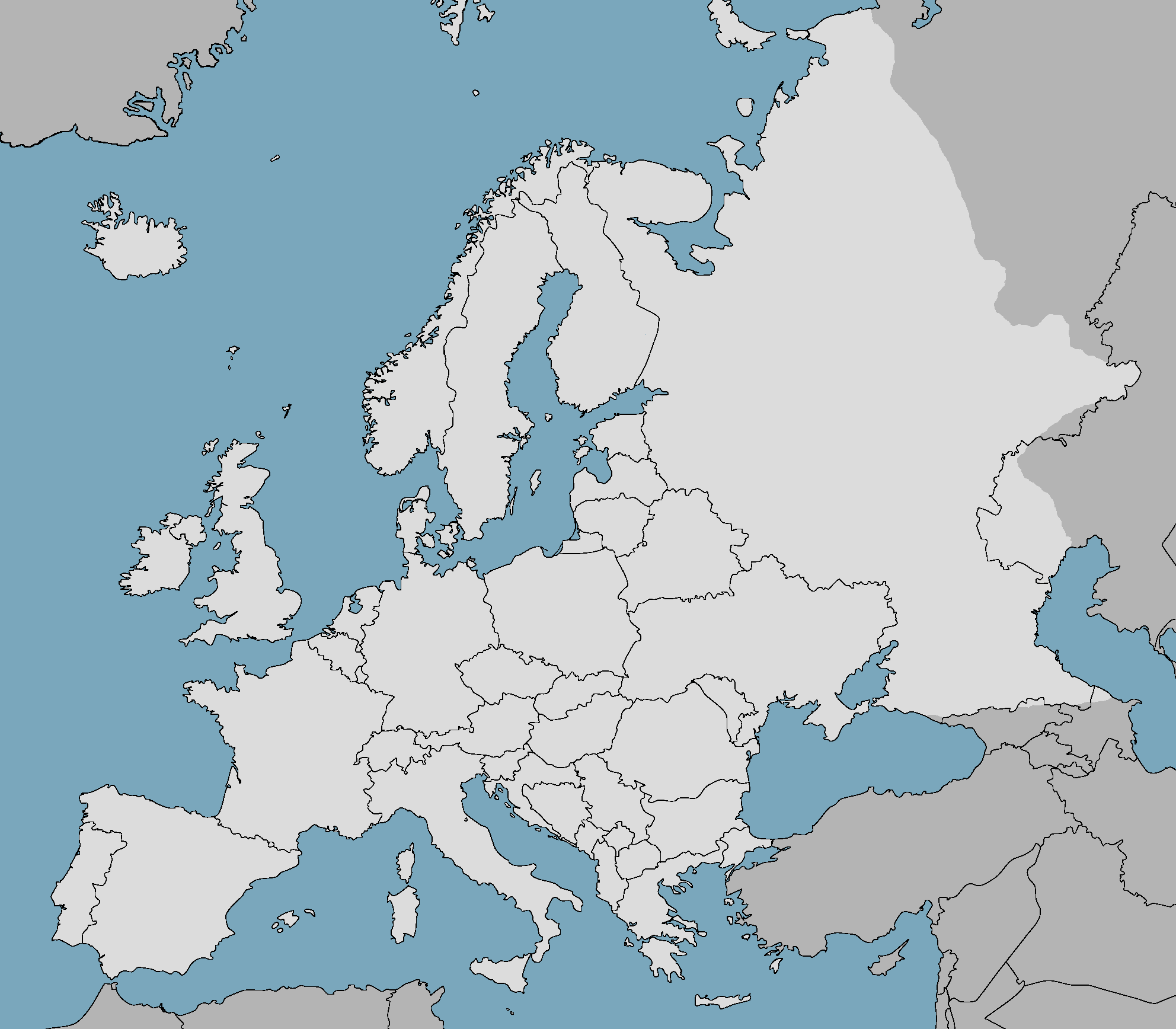 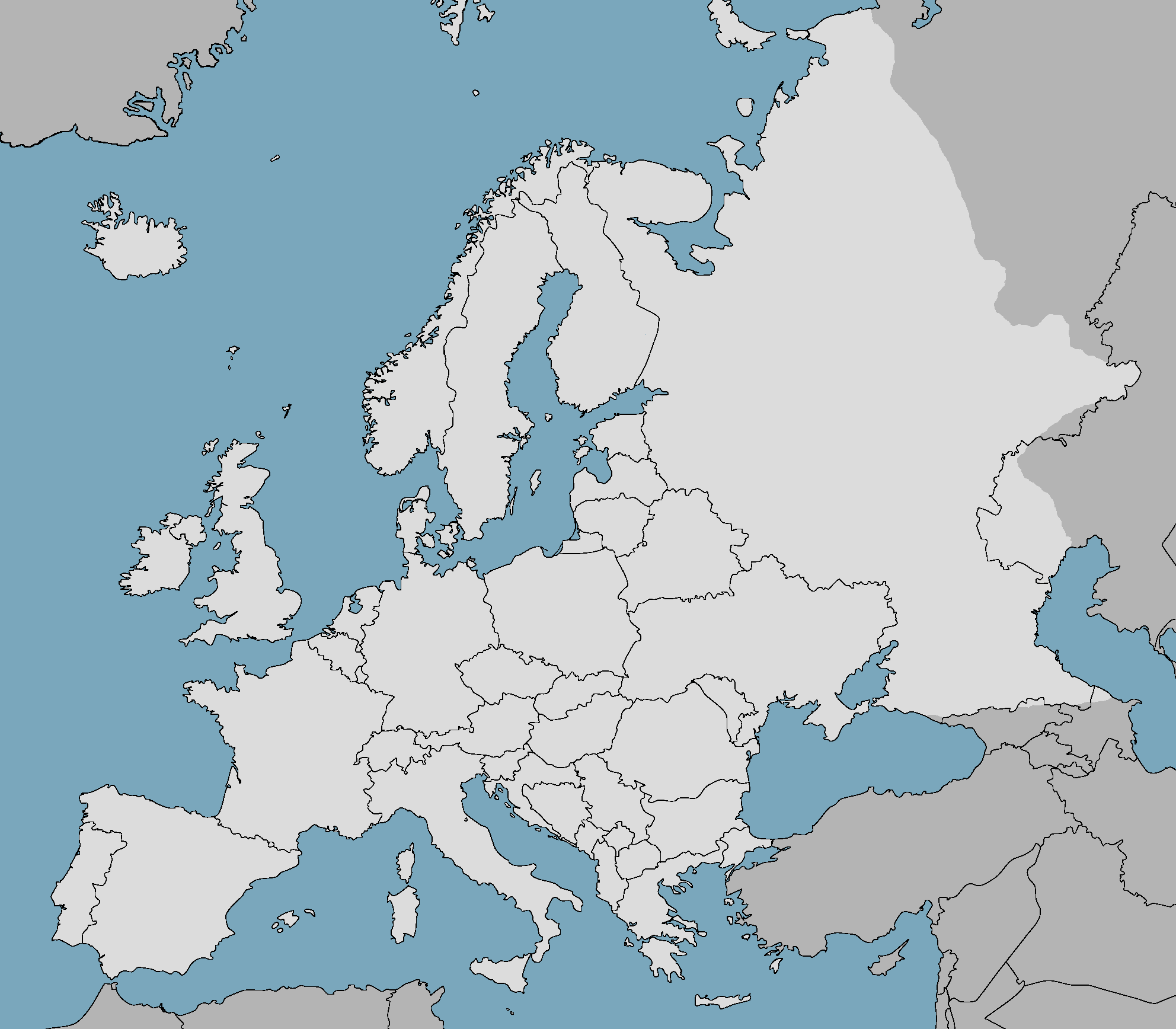 TÔI LÀ CHUYÊN GIA BẢN ĐỒ
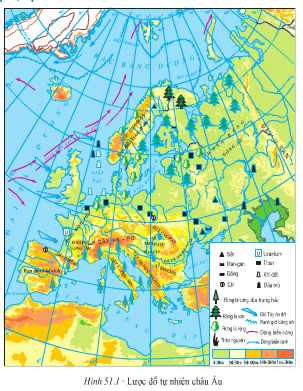 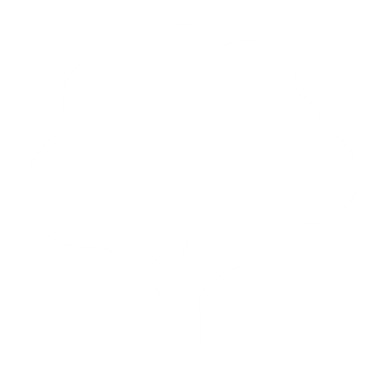 Thực vật
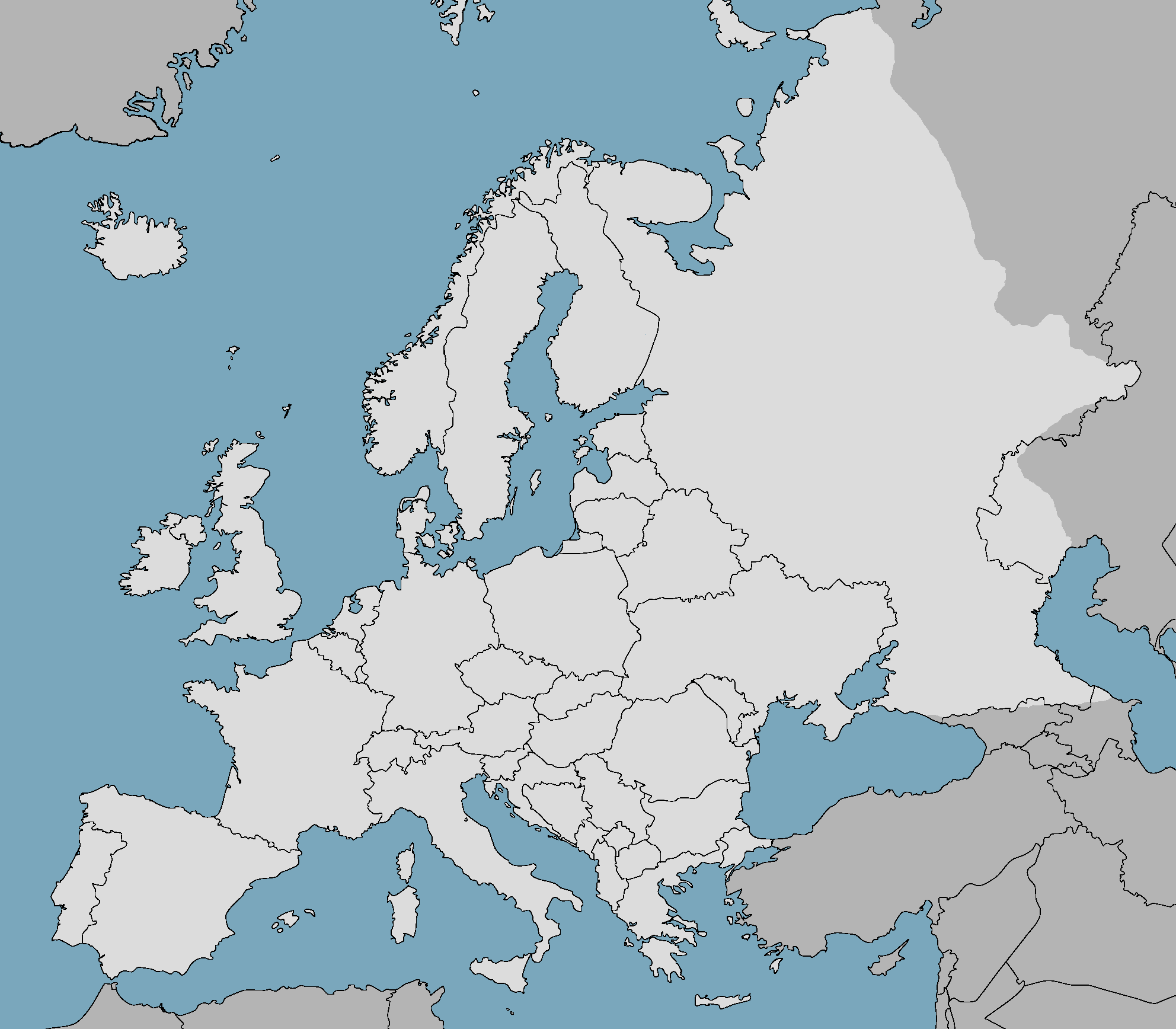 II. KHÍ HẬU, SÔNG NGÒI, THỰC VẬT
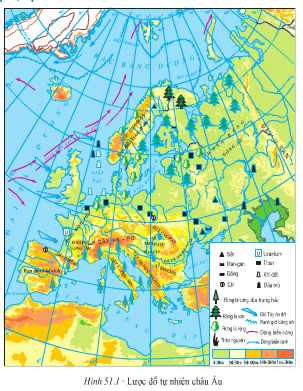 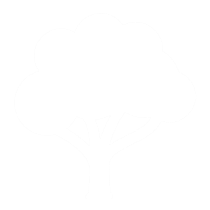 Thực vật
Thay đổi từ tây sang đông và từ bắc xuống nam.
Kiểu khí hậu
Vị trí khu vực
Thực vật
Ven biển Tây Âu
Rừng cây lá rộng
Ôn đới hải dương
Sâu lục địa
Rừng là kim
Ôn đới lục địa
Cận nhiệt 
Ôn đới lục địa
Phía đông nam
Thảo nguyên
Ven Địa Trung Hải
Địa Trung Hải
Rừng là cứng
Rừng lá rộng
ở Tây Âu
Rừng lá kim
Ở vườn quốc gia Oulanka, Phần Lan
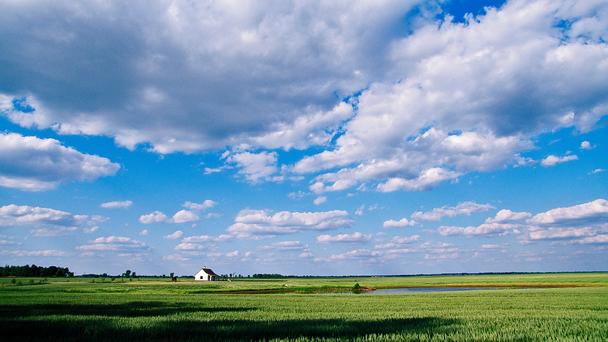 Rừng là cứng địa trung hải
Đồng thảo nguyên ở Hungary